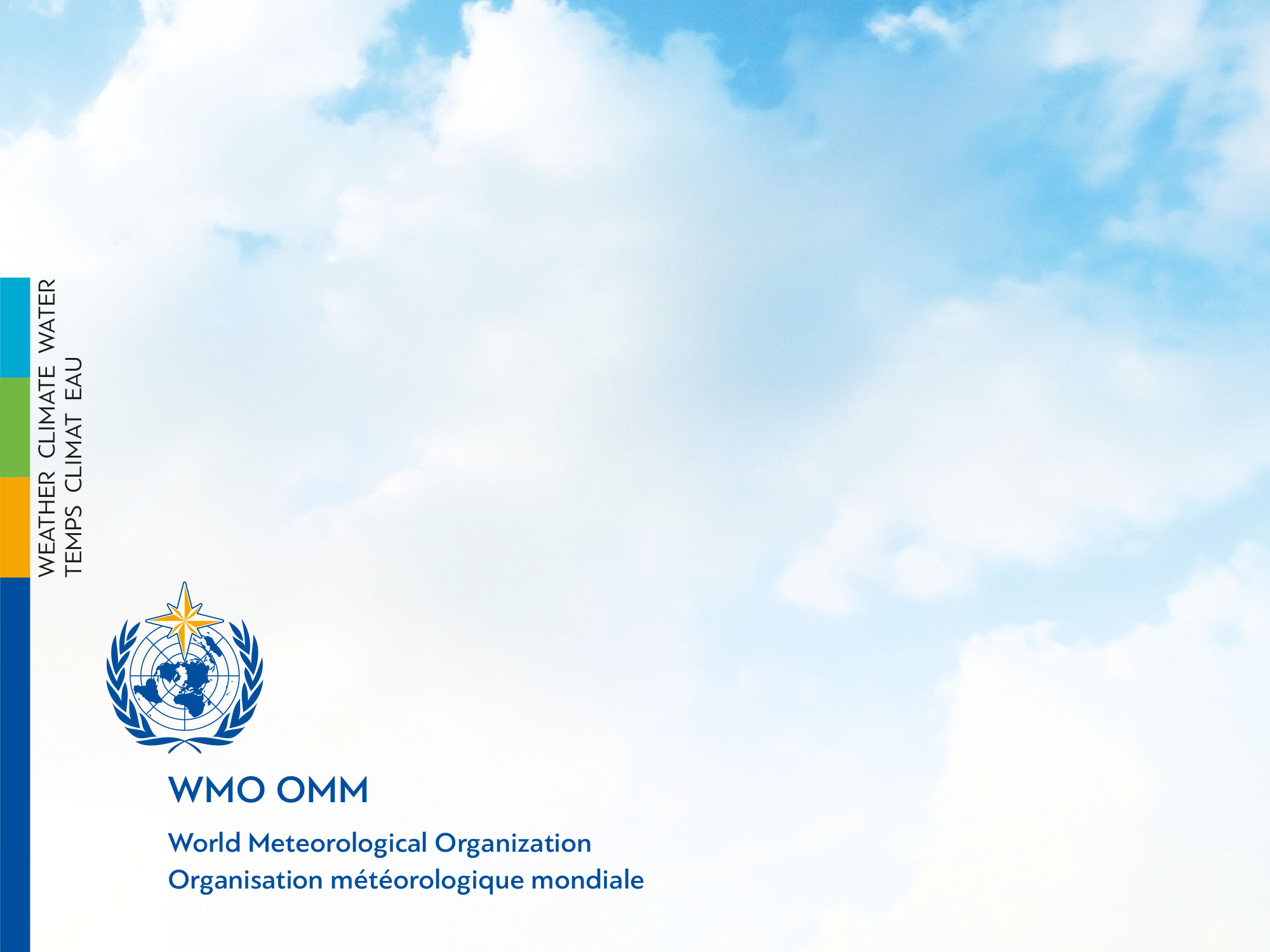 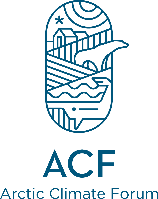 5th Arctic Climate Forum (ACF-5) 
Arctic Regional Climate Center – network (ArcRCC-N)
27-28 May, 2020
Videoconferences
Summary version May 27th
Helge Tangen, ArcRCC-N coordinator, 
Norwegian Meteorological Institute

Vasily Smolyanitsky, ArcRCC – N Northern Eurasia node coordinator (host)
Arctic and Antarctic Research Institute (AARI)
Key things on the forum
ACF is based on the Regional Climate Outlook Forum (RCOF) concept developed and supported by WMO in many regions around the world over the past two decades, as a key activity of WMO Regional Climate Centres (RCCs). WMO has established RCCs in many areas of the globe to fill geographical and service gaps in climate information, and to improve the collaboration and integration amongst National Meteorological and Hydrological Services (NMHS). The WMO, with active support from its Members in the Arctic region, has been making concerted efforts to implement an Arctic Regional Climate Centre Network (ArcRCC-N) to operationally provide climate scale (monthly and seasonal) circumpolar summary and outlook information for the key Arctic climate variables including temperature, precipitation and sea-ice for all of the Arctic. The ArcRCC-N includes 3 nodes (Nordic, North American, Northern Eurasia) supported by corresponding NMHS and has been in a demonstration phase since May, 2018
The key objectives of the current ACF-5 are to:
Develop the consensus statement on the current status (winter 2019/2020 – spring 2020) and future outlook (summer 2020) of the Arctic climate on a seasonal scale;
Raise awareness of end-users about new climate products and services for the Arctic, potential support to decision-making, and the current limitations;
Interact with end-users and learn about the climate information they currently use for planning, and their needs for climate information.
2
5th Arctic Climate Forum (ACF-5) videoconference - format
Schedule: 
May 27th 2020, Wednesday, Day 1, 1600-1740 UTC, non-technical session, will present: key climate information from Winter/Spring 2019/20 and the Arctic Summer 2020 outlook for 8 regions in the Arctic (see ACF-5 draft as explanation); and the Consensus Statement (see ACF-5 draft as explanation) which provides an overall summary for the circumpolar Arctic;
May 28th 2020, Thursday, Day 2, 1600-1810 UTC, technical session, will provide greater detail on the Winter/Spring 2019/20 observations, and the modelled and consensus aspects of the temperature, precipitation and sea-ice information used to develop the ArcRCC products. 
Following each session, the organizing committee will distribute summaries of key points
Recording  – sessions will be recorded and available later at https://arctic-rcc.org/acf-spring-2020 
Connection and session rules (same for 2 days):
16:00 UTC: https://bluejeans.com/431362831/9648?src=calendarLink 
BlueJeans video conferencing software is available for desktops and smartphones 5-15 and is installed automatically by clicking the above link (better install 5-15 minutes in advance)
89 attendees registered – for stable and better performance, you are very kindly asked to turn off your video and mute microphone for most of the time of the sessions, unless you intend to speak – during the sessions only moderators will be unmuted by default
During the sessions use the BlueJeans “CHAT function” to ask the questions, pass comments to moderator, everyone or particular person or rise your hand for a question – all notes will be properly considered by the chair(s), moderator(s) or experts
Access to ArcRCC products and session ppts  
All ArcRCC information (including the ACFs) is available at https://arctic-rcc.org/
Fast access to ACF-5 information (ppts, pdf, docs) is organized at http://wdc.aari.ru/acf5/
3
4
5
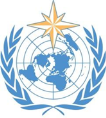 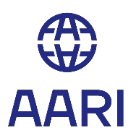 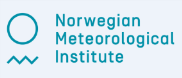 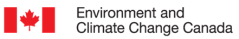 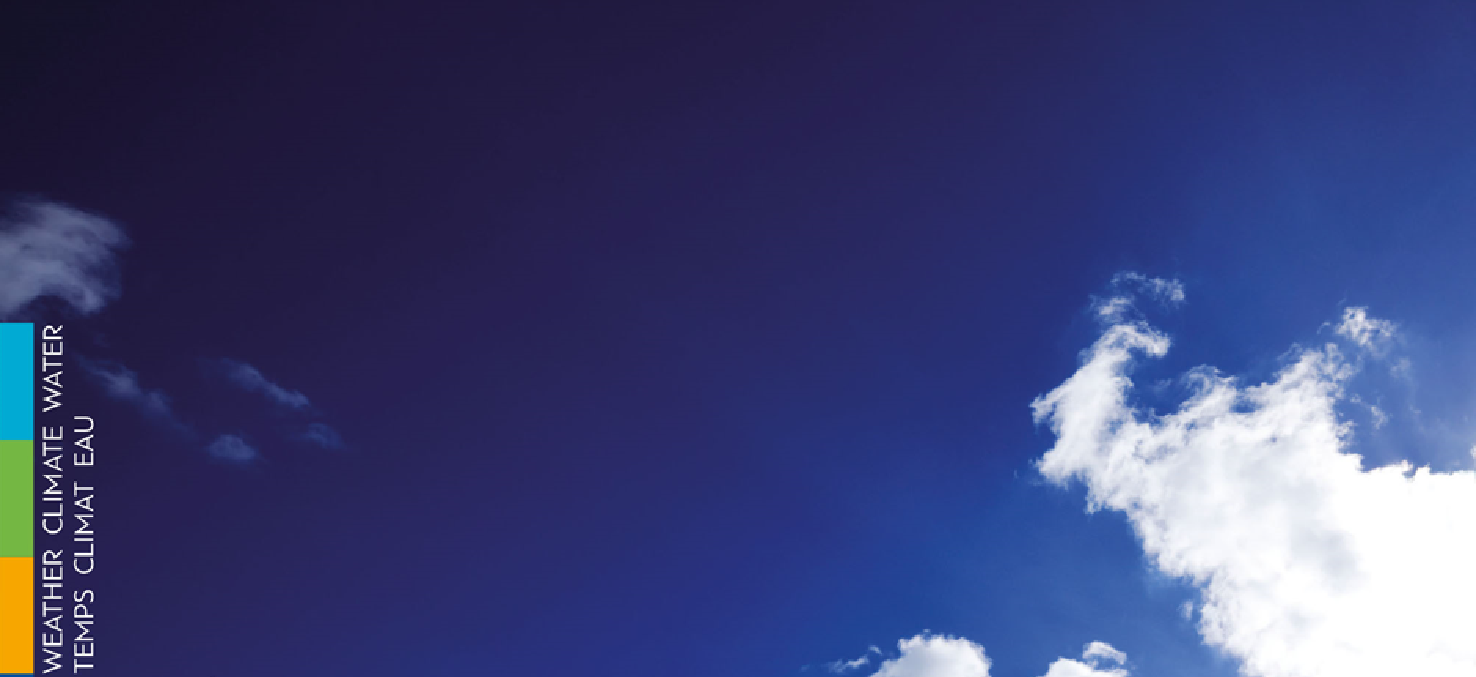 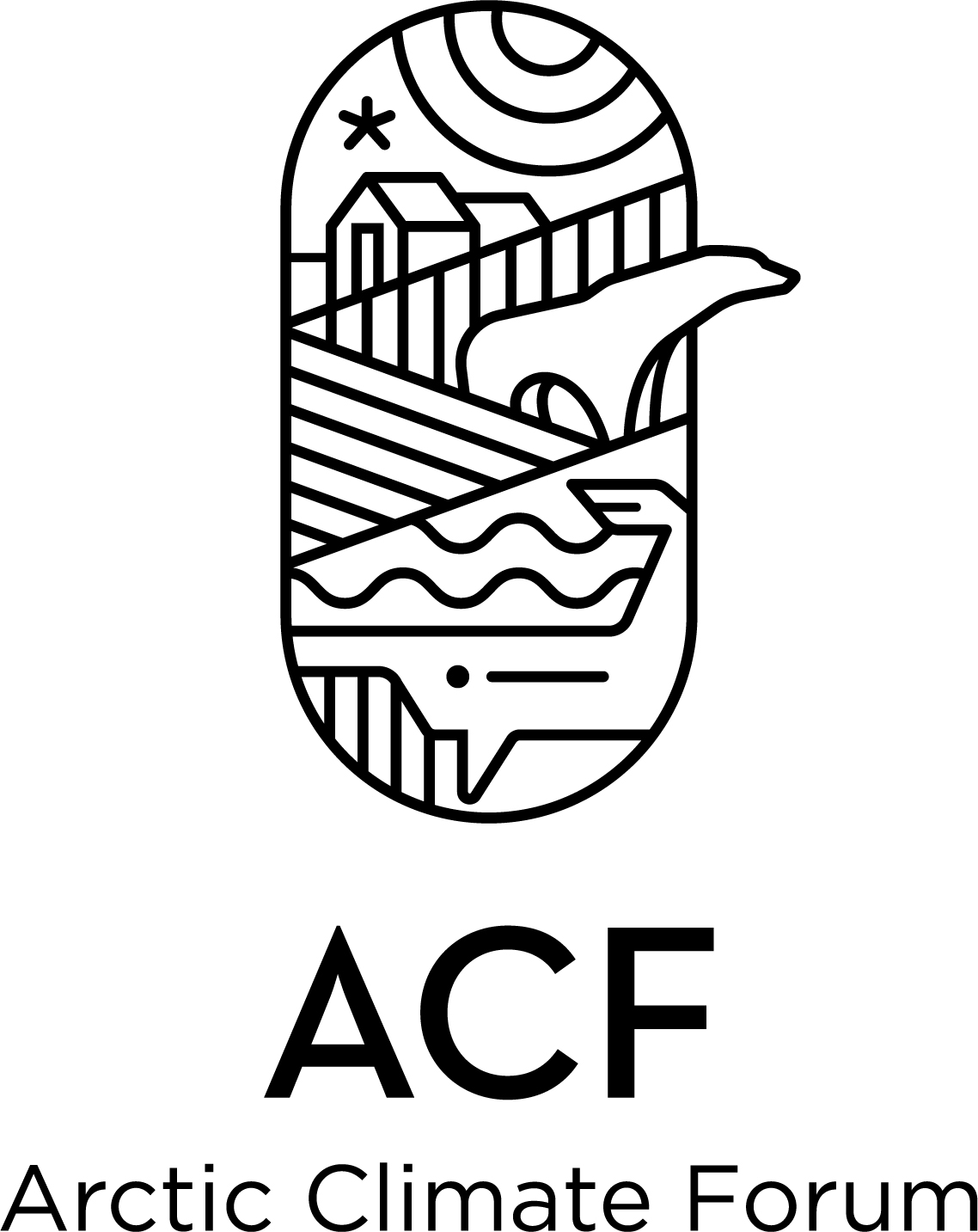 Introducing the 
Arctic Regional Climate Centre Network
(ArcRCC-N)
https://www.arctic-rcc.org/

Helge Tangen
Norwegian Meteorological Institute
ArcRCC Network Coordinator
Arctic Climate Forum-5, May 27-28, 2020
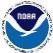 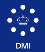 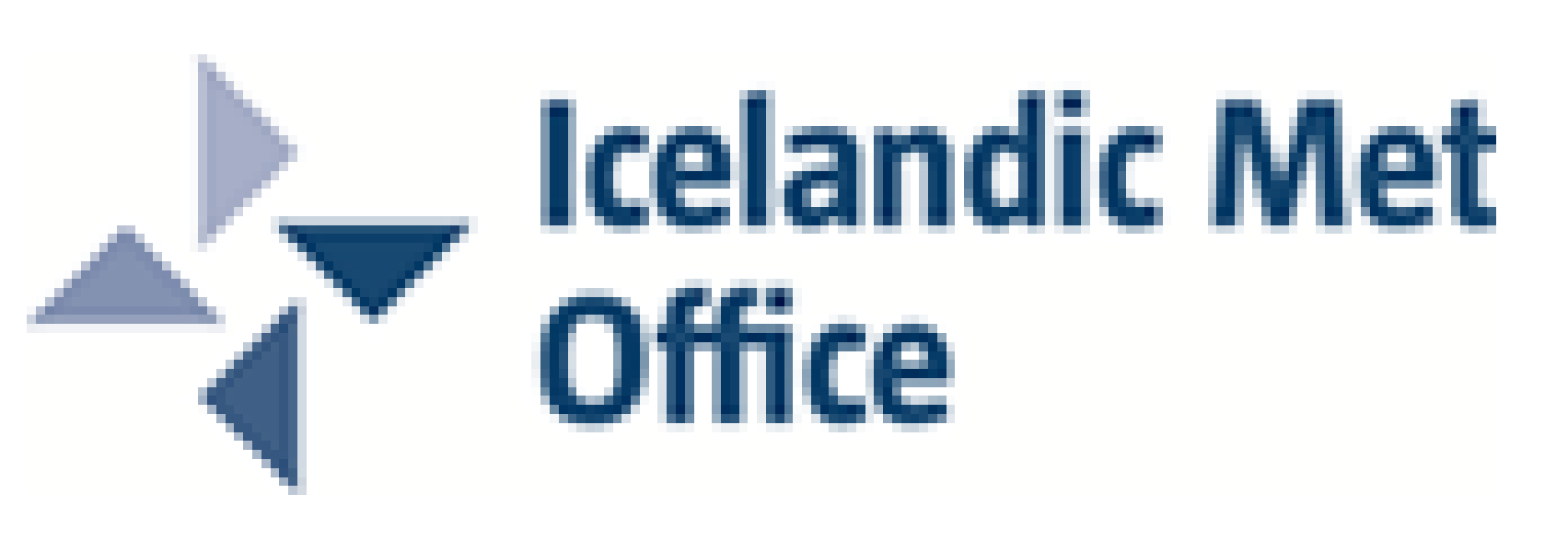 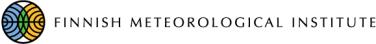 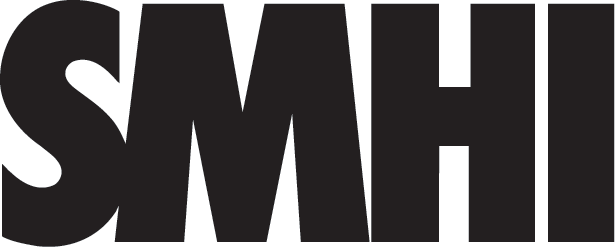 Welcome to Arctic Climate Forum number 5 ACF-5
A forum for Arctic Regional Climate Centre Network to meet stakeholders and users
Usually: Every spring a face-to-face meeting, this spring converted to online meeting
Every fall a virtual meeting - like this one
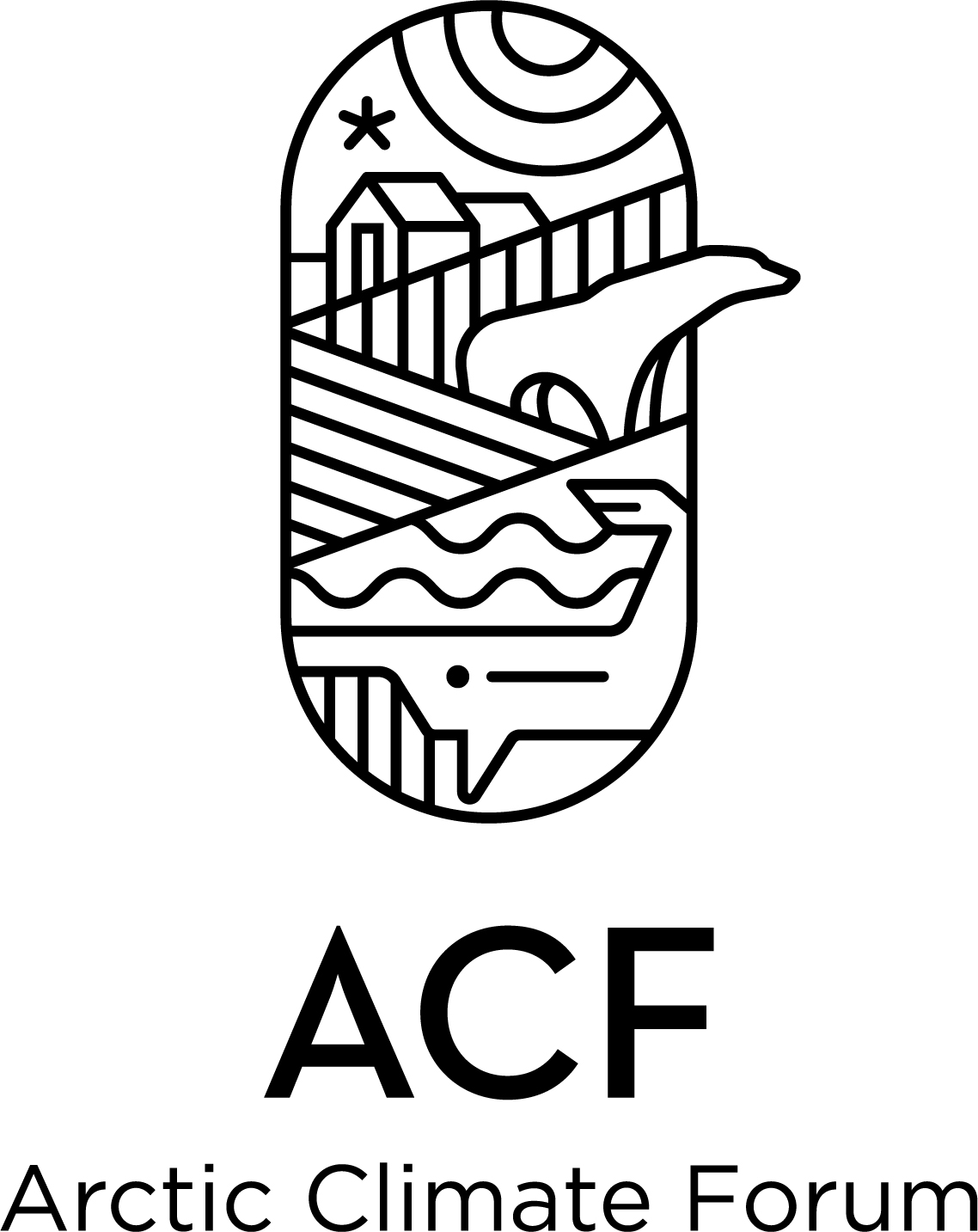 7
What’s the difference?
Weather



Conditions of the atmosphere over a short period of time
Reported in terms of hours and days for a city, town, region

It answers these questions
What is the temperature right now? 
Will I need a coat this afternoon? 
Will it snow this weekend?
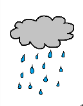 Climate


Average weather of a place over           period of many years
Tells us what’s normal for an area.

It answers these questions
What is an average winter like in Ottawa?
Was 2015 the warmest summer on record?
Will Tromsø have above normal temperatures this summer?
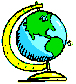 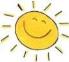 Climate is what you expect, weather is what you get
(sources: NOAA, NSIDC and WMO and websites)
8
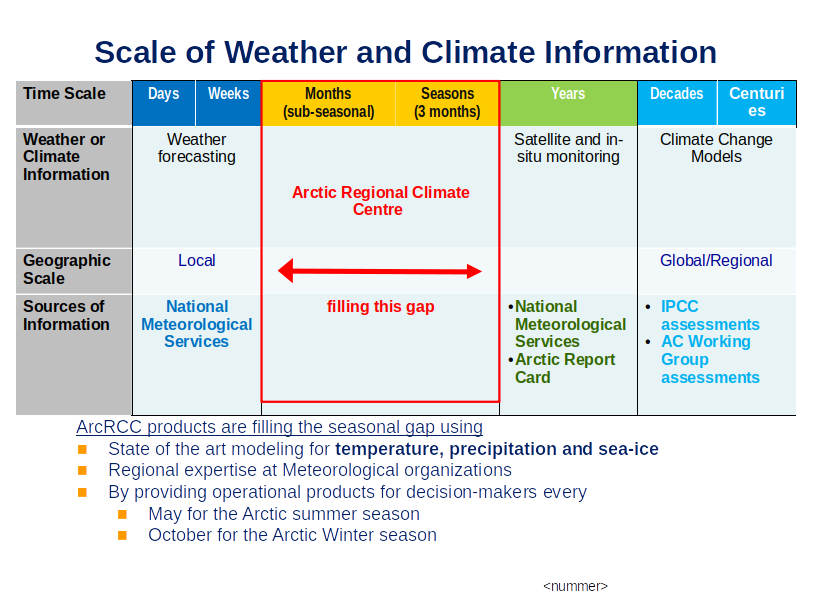 9
The Arctic Regional Climate Centre
Collaboration/Networking across Arctic  regional nodes and Meteorological Organizations
[Speaker Notes: The Arctic PRCC-Network falls across three of the WMO Regional Associations, Asia, Europe and North America. 
The participating nations are the 8 Arctic Council states
The structure for the Arctic PRCC-Network will be on two levels.  
Each Regional Association (node) will perform all mandatory functions for the countries in its domain: 
Canada will lead the North American Node (Canada and USA); 
Norway will lead the Northern Europe and Greenland Node (Denmark, Finland, Iceland, Norway, and Sweden); and 
the Russian Federation will lead the Eurasian Node, see Figure 1.  

4th mandatory function is training that is shared across the Nodes]
ArcRCC Products
produced each May and October
Arctic Consensus Statement:
Text and graphics that summarize the temperature, precipitation and sea-ice climate trends for the past season and forecasts for the upcoming season. A collaborate effort by the network in reviewing:
Trends in the historical monitoring data
Forecasts from the models
Using Met/Ice climate expertise, fill gaps in the data
https://arctic-rcc.org/consensus-statements

Regional Summaries
The same information that is in the consensus statement but organized by Arctic region and added information about potential impacts to regional users.
11
How is this information different than?
The Arctic Council’s Arctic Monitoring and Assessment Programme (AMAP)
i.e. the Snow Water Ice and Permafrost Assessment (SWIPA) report discusses trends and future predictions, updated once every 5-6 years

National Snow and Ice Data Centre –Arctic Report Card
Annual Summary of the Arctic climate over the past year

ArcRCC products are ongoing operational Arctic climate summary and forecast products that are updated every Winter and Summer
12
[Speaker Notes: Hand off to John to explain the PARCOF]
Thank you!
13
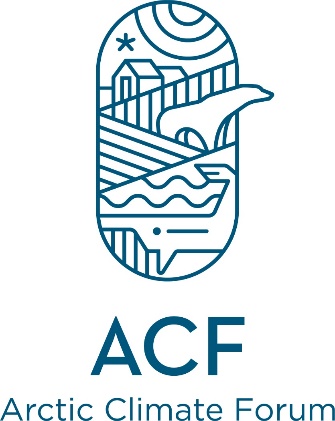 Arctic Climate ForumMay 2020Non-Technical Review:Summary of Winter 2020 and Outlook for Summer 2020
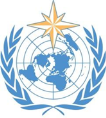 Arctic Regional Climate Center
Temperature and PrecipitationTerrestrial Regions
North America Node
Alaska: Includes the Yukon and the Northwest Territories
Canadian: Central and Eastern Canada and Western Greenland

European Node
Atlantic: Western Greenland, Iceland, Svalbard and Scandinavia
European

Eurasian Node
Western Siberian
Eastern Siberian
Chukchi

Central Arctic
Sea-Ice Navigational Regions
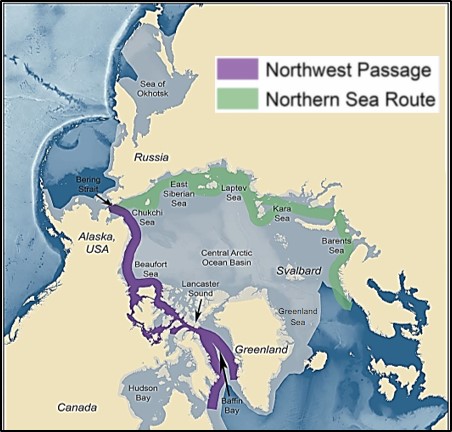 Sea-Ice Regions. Map Source: Courtesy of the U.S. National Academy of Sciences.
How this summary was developed
Available observations +
State of the art modeling for temperature, precipitation and sea-ice +
Adjustments based on regional expertise at Arctic meteorological organizations  =            

Information about potential impacts for regional users.

*As a result, the regional outlooks may not always match the model output
North American Node
AlaskaIncludes the Yukon and the Northwest Territories
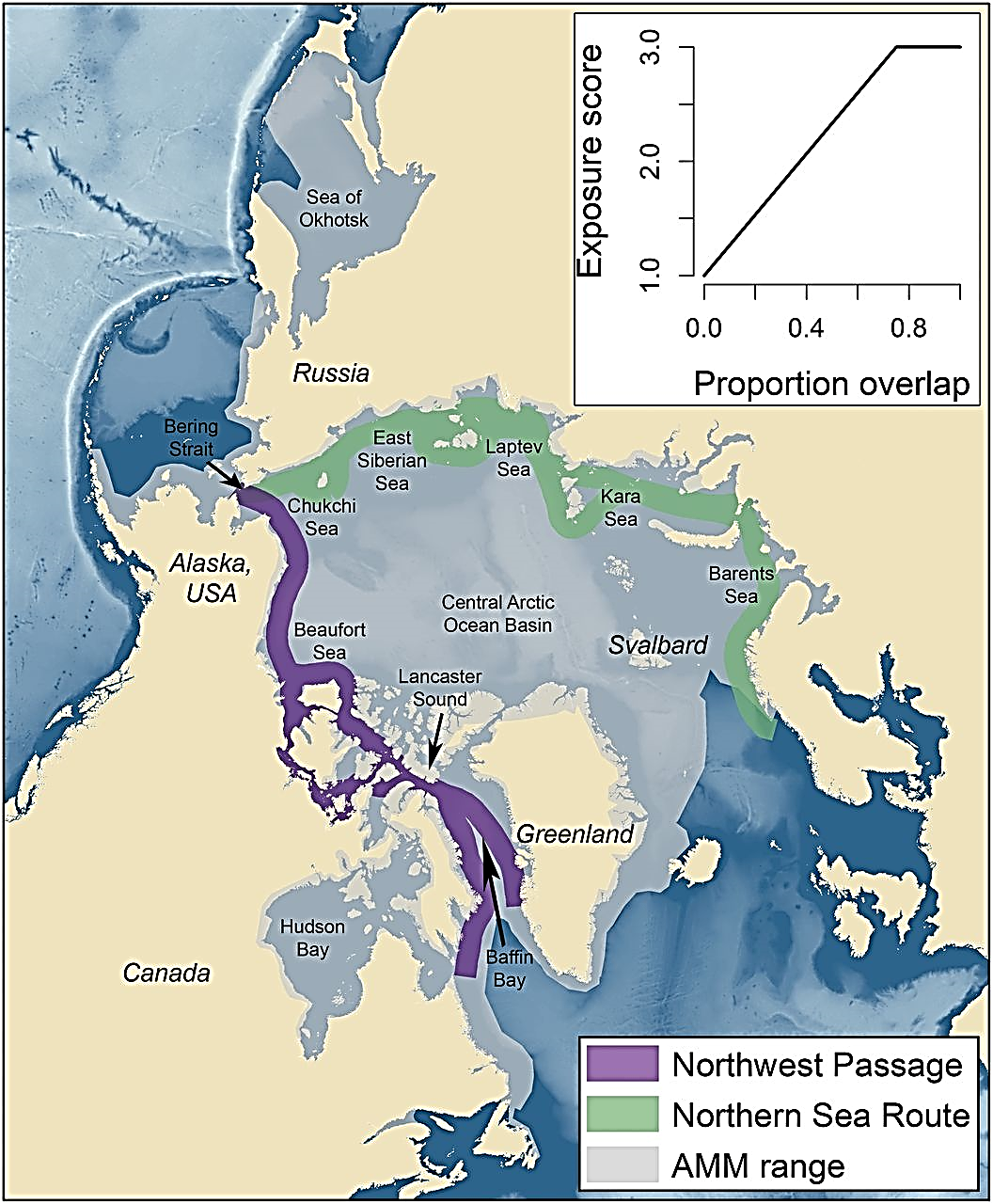 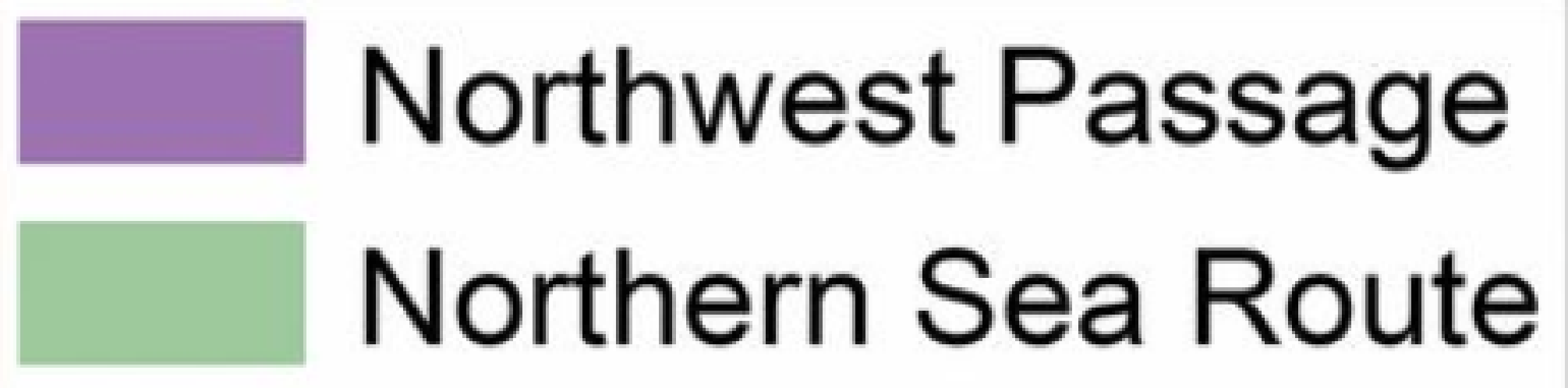 Greenland Sea
Alaska & Western Canada
Risks and Impacts
Wildfires: Above normal temperatures may increase the threat of larger than typical wildfires.

River Flooding: Above normal precipitation may increase the threat of river flooding in Alaska and the Yukon.

Coastal Erosion and Flooding: Below normal sea ice extent in the Chukchi Sea may result in longer open water fetch and will greatly enhance erosion and the increase the risk of coastal flooding from late summer storms on unprotected west facing coasts of Alaska. 

Wildlife: Warmer summer temperatures increases the chances of negative impacts on fish, especially salmon that can not tolerate warm water once they enter fresh water rivers.

Hunting: Early sea ice loss may result in an a shorter seasons for sea ice-based subsistence hunting activities. 

Shipping: 
Early observations are already showing minimal sea-ice in the Bering Sea earlier than normal shipping activities are expected.
Early sea-ice break-up in the Beaufort Sea region may result in areas of old ice becoming become mobile earlier in the season increasing shipping hazards.
Canada Includes central and eastern Canada and Western Greenland
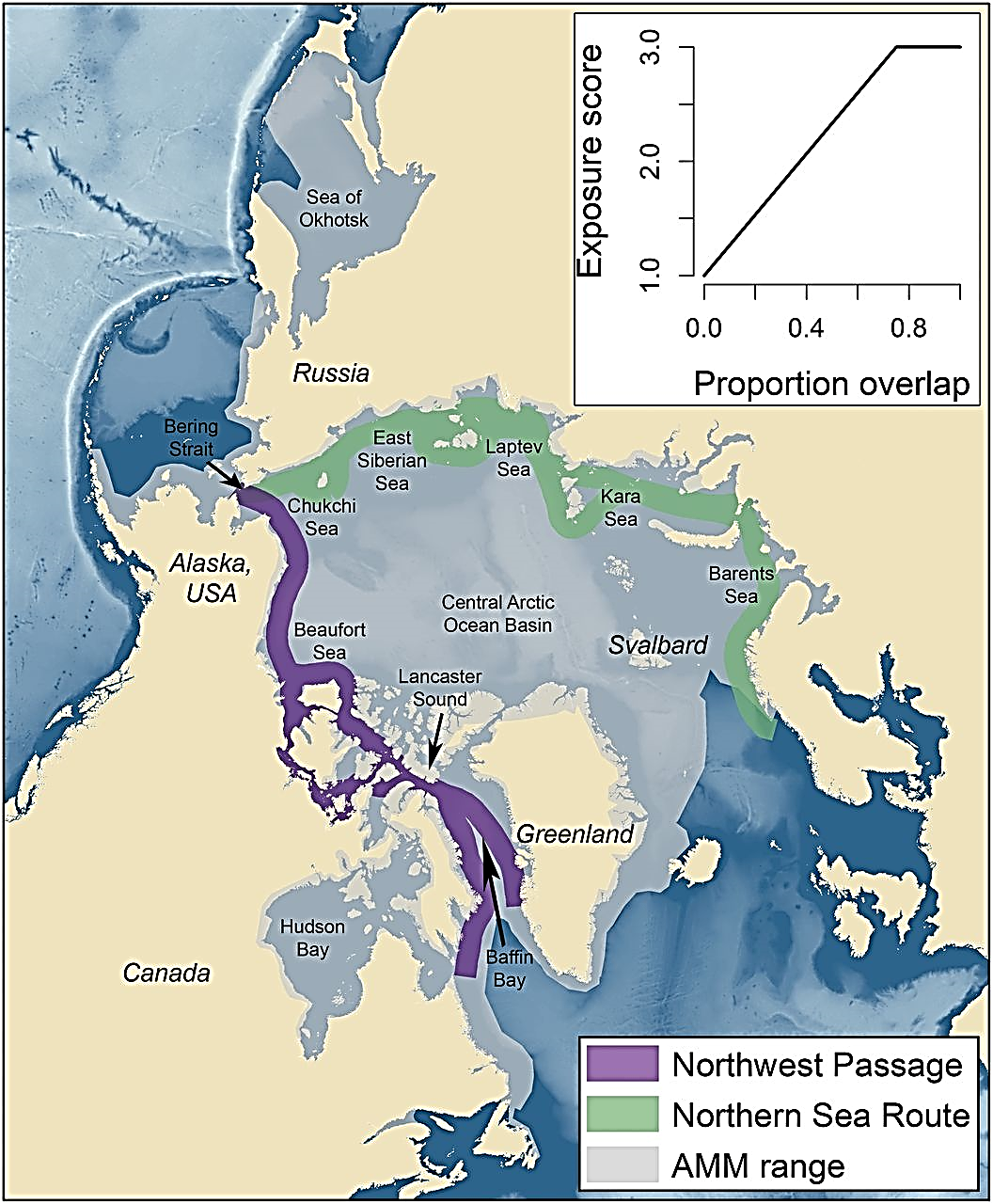 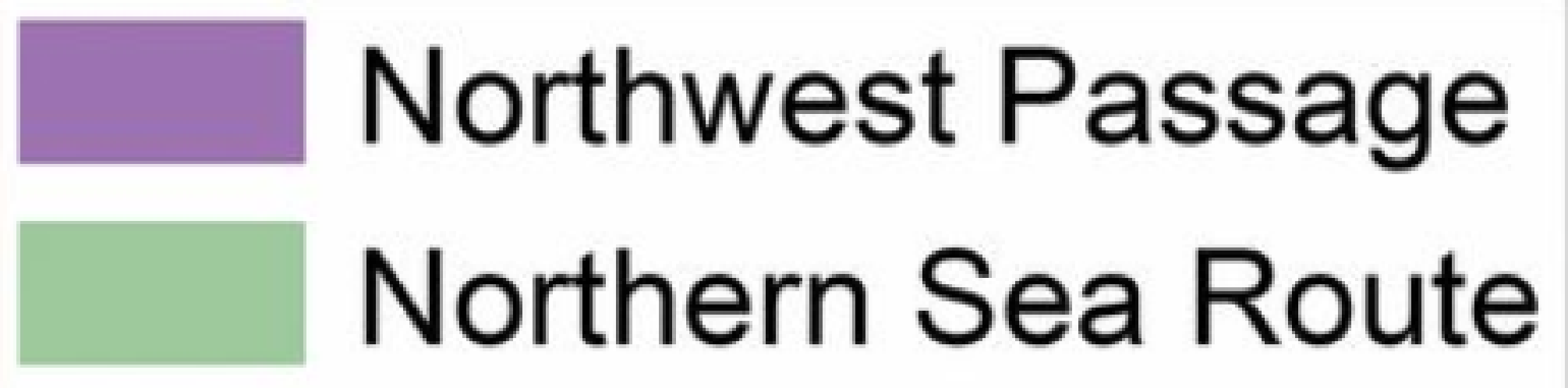 Greenland Sea
Central and Eastern Canada, Western Greenland
Risks and Impacts
Wildfires: Above-normal temperatures and drier than normal conditions forecasted for Labrador may lead to an increased threat of wildfires

River flooding: 
Wetter conditions forecasted may increase the threat of river flooding in Nunavut’s Qikiqtaaluk region.
Below-normal snowfall throughout the winter and spring should reduce the risk of flooding this year in Labrador.


Wildlife: Wetter conditions forecasted may lead to increased freezing rain in the early summer affecting wildlife foraging in Nunavut’s Qikiqtaaluk region.

Hunting: Early sea-ice loss may result in a shorter season for sea ice-based subsistence hunting activities.
Shipping
Northwest Passage: light ice conditions may be experienced in the southern route of the Northwest Passage in August and in the northern route by early September. However, light ice conditions may allow old ice from the Canadian Arctic Archipelago to become mobile earlier in the season increasing navigation risks.
 Hudson Bay: 
Faster than normal sea ice break-up is currently underway in Hudson Strait with significant areas of open water expanding in the northern portion of the strait. 
Near normal break-up is expected for western Hudson Bay.
Later than normal break-up is expected for eastern Hudson Bay. Thicker ice coverage along with colder temperatures forecasted could lead to a more challenging navigation season in the eastern half of Hudson Bay.

Baffin Bay: light ice conditions may be experienced in Baffin Bay and no specific hazards are anticipated. The presence of an ice bridge in Nares Strait well into the spring normally cuts off the inflow of old ice from the Arctic Ocean into northern Baffin Bay, limiting the import of old ice into the region.

Labrador Coast: ice coverage along the Labrador coast has been normal throughout the winter and spring showing near normal ice extent but lower concentrations. Break-up in Lake Melville is expected to be normal.
Nordic Node
Atlantic
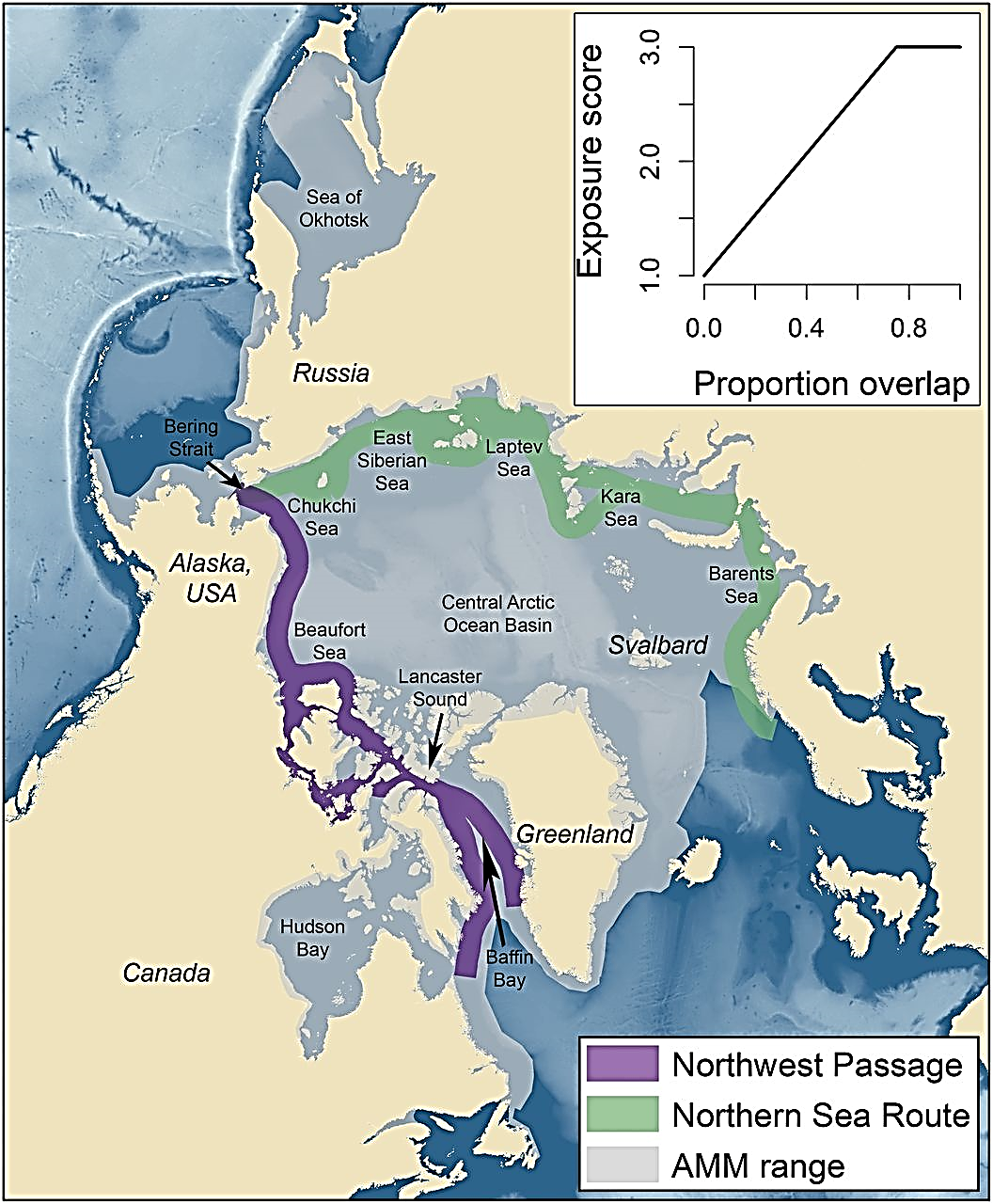 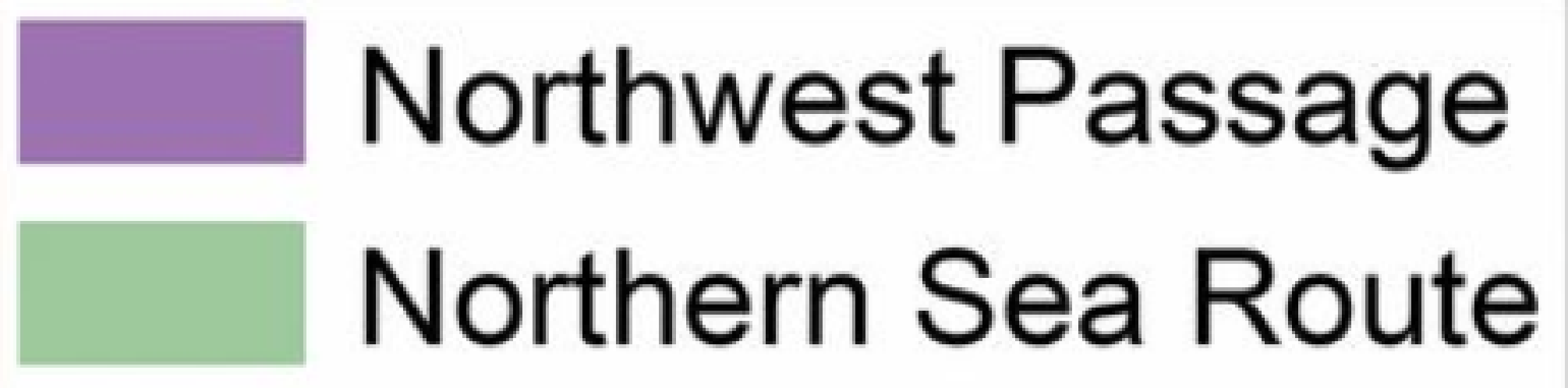 Greenland Sea
Atlantic
Risks and Impacts
Wildfires: 
Warmer temperatures and drier than normal conditions forecasted for Scandinavia indicates a potential for Wildfires, although the forecast agreement is low.
Trends in land cover in Iceland resulting from long term warming are increasing the risk of wildfires associated with droughts, with one  large event so far this spring.

Flooding: 
Late warming and large amounts of snow accumulation indicates a high risk of floods for inland Norway.
A combination of above normal snow accumulation and a late melt season in the highlands of northern Iceland may result in a greater risk for flooding in the coming weeks.

Permafrost: The continued trend of warmer temperatures in Svalbard leads to the thawing of the permafrost, resulting in a greater risk of landslides which may impact stability of some structures. In general this risk is also increasing in Iceland and Scandinavia due to recent warming trends
Atlantic
RiskS and Impacts Continued…
Wildlife / Hunting: Prolonged thick snow cover in Northern Scandinavia / Lapland may impact Reindeer not reaching the lichen that is under the snow cover.

Shipping: 
Svalbard: Warmer conditions and generally near normal sea-ice around the Svalbard region may indicate normal shipping activities in this region.
Iceland: Sea-ice concentrations are unusually low in the Denmark Strait even though the marginal ice zone (MIZ) extent is near normal.  The extent of the MIZ extent may pose a risk to shipping.
European
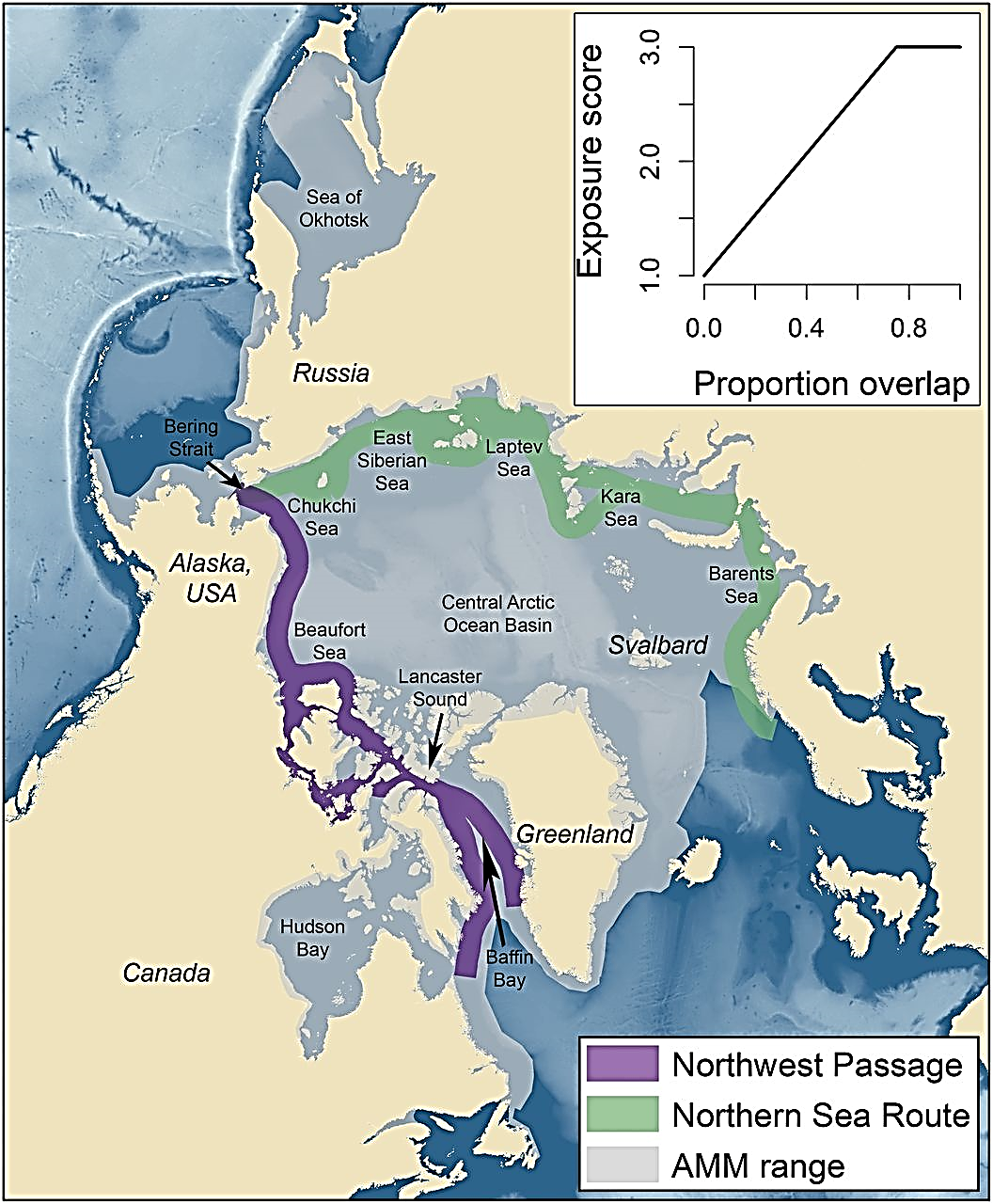 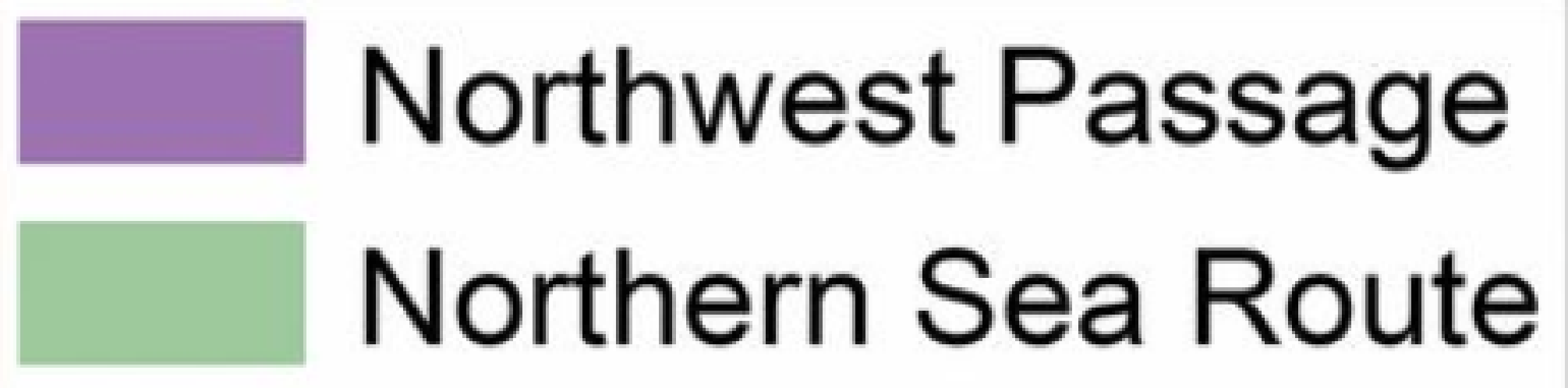 Greenland Sea
Eurasian Node
Western Siberia
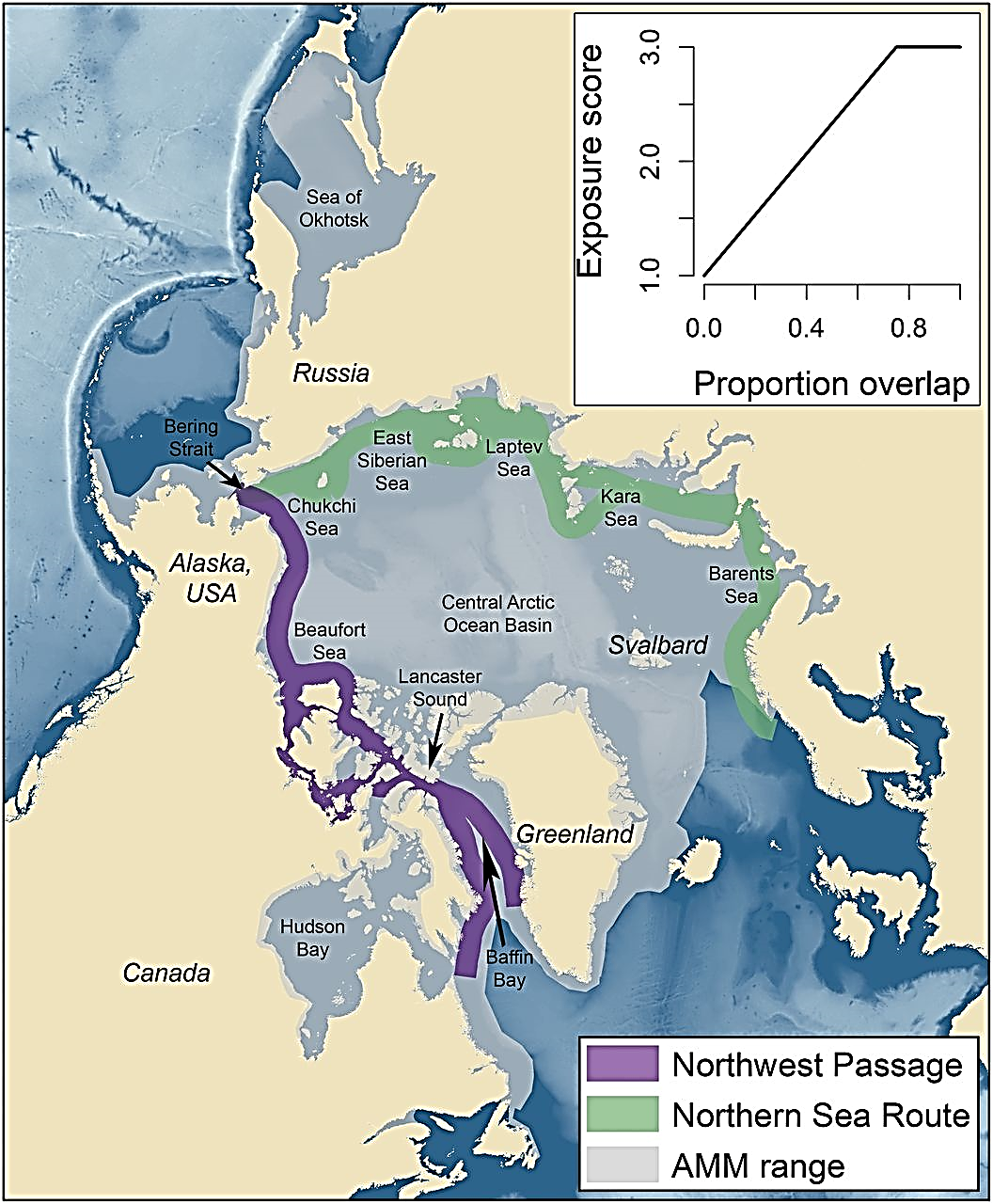 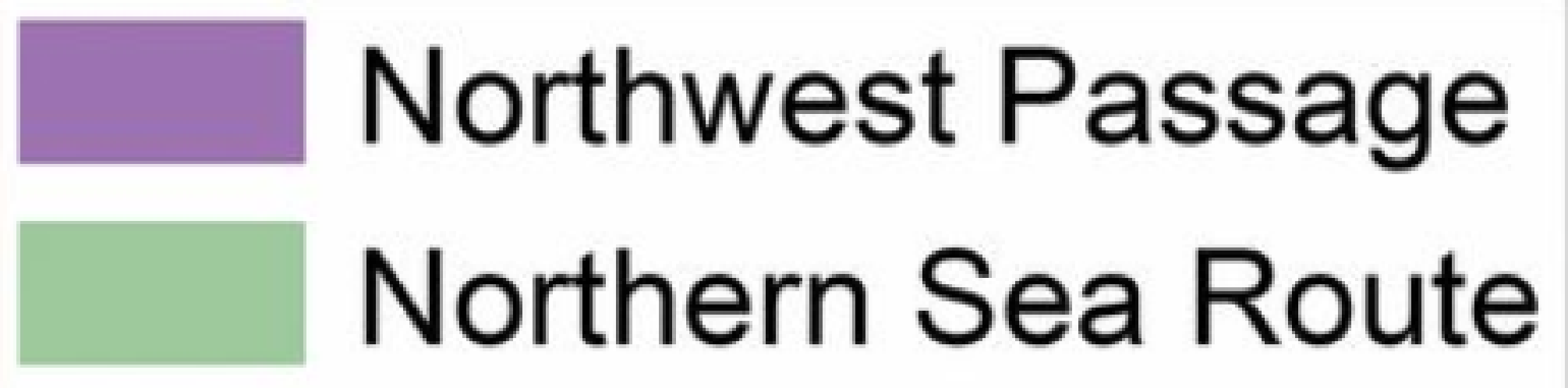 Greenland Sea
Western Siberia
Risks and Impacts
Wildfires: A risk of forest fires is possible in the State reserve "Verkhne-Tazovsky” region at the beginning of the summer due to above normal temperatures and below normal precipitation forecasted in the north of West Siberia. 

Flooding: The threat of river flooding in Ob’ and Yenisei is uncertain.

Coastal Erosion: Forecasted high temperatures may lead to continued  permafrost degradation and coastal erosion. 

Wildlife/Hunting: The reduction in the sea-ice extent and permafrost degradation in tundra may create difficulties for  “keystone” species, e.g. polar bears, caribou, whales etc.

Shipping: Shipping in the Northwest Passage from west to east is expected to start earlier than normal with safe and easy ice conditions for independent navigation of large-capacity tankers, gas carriers and bulk vessels. However, above normal temperatures may increase the number of icebergs due to glacier calving in the Islands Novaya Zemlya and Severnaya Zemlya, creating navigation hazards.
Eastern Siberia
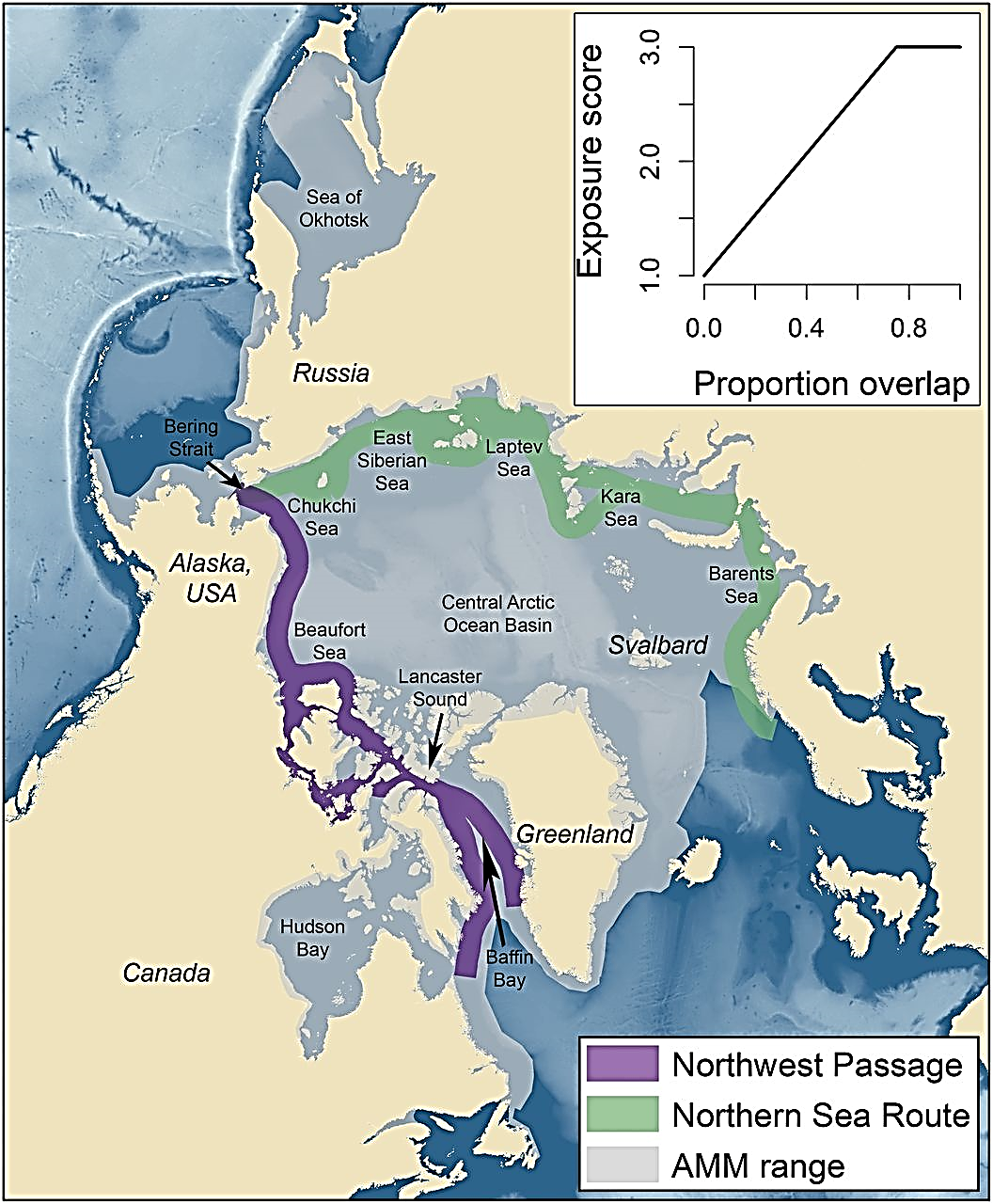 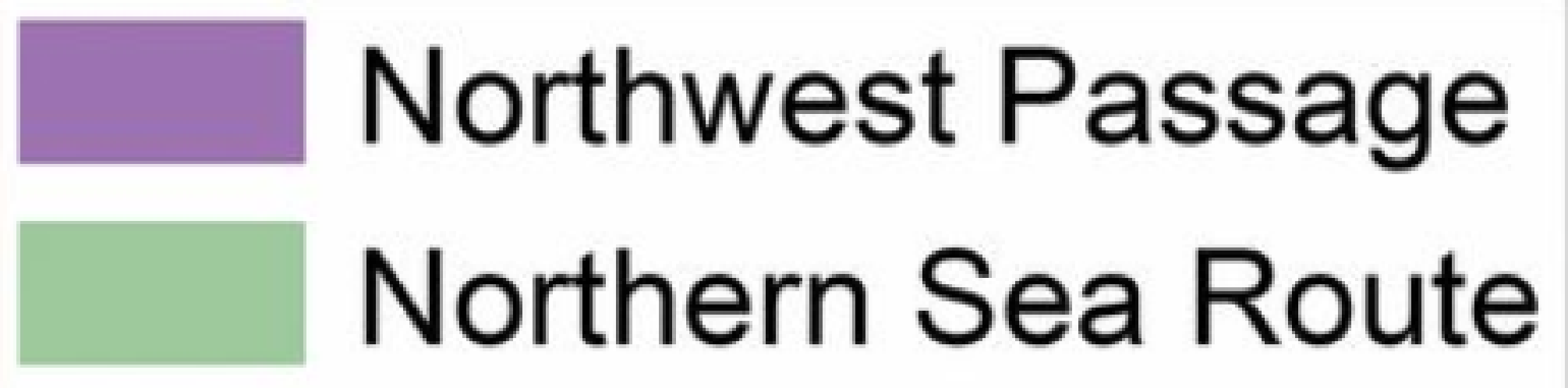 Greenland Sea
Eastern Siberia
Risks and Impacts
Wildfires: A risk of forest fires is possible for the northwest of Yakutiya region at the beginning of the summer due above normal temperatures and below normal precipitation forecasted.

Flooding: The threat of flooding of main Arctic rivers (Lena, Yana, Indigirka, Kolyma) is uncertain.

Coastal Erosion: Forecasted high temperatures may lead to continued  permafrost degradation and coastal erosion. 

Wildlife/Hunting: The reduction in the sea-ice extent and permafrost degradation in tundra may create difficulties for  “keystone” species, e.g. polar bears, caribou, whales etc.

Shipping: Shipping across the Northern Sea Route is expected to be start earlier than normal with safe and easy ice conditions for the independent navigation of large-capacity tankers, gas carriers and bulk vessels. The navigation season on estuaries of main Arctic rivers (Lena, Yana, Indigirka, Kolyma) for cargo delivery by vessels type “river-sea” will start earlier.
Chukchi
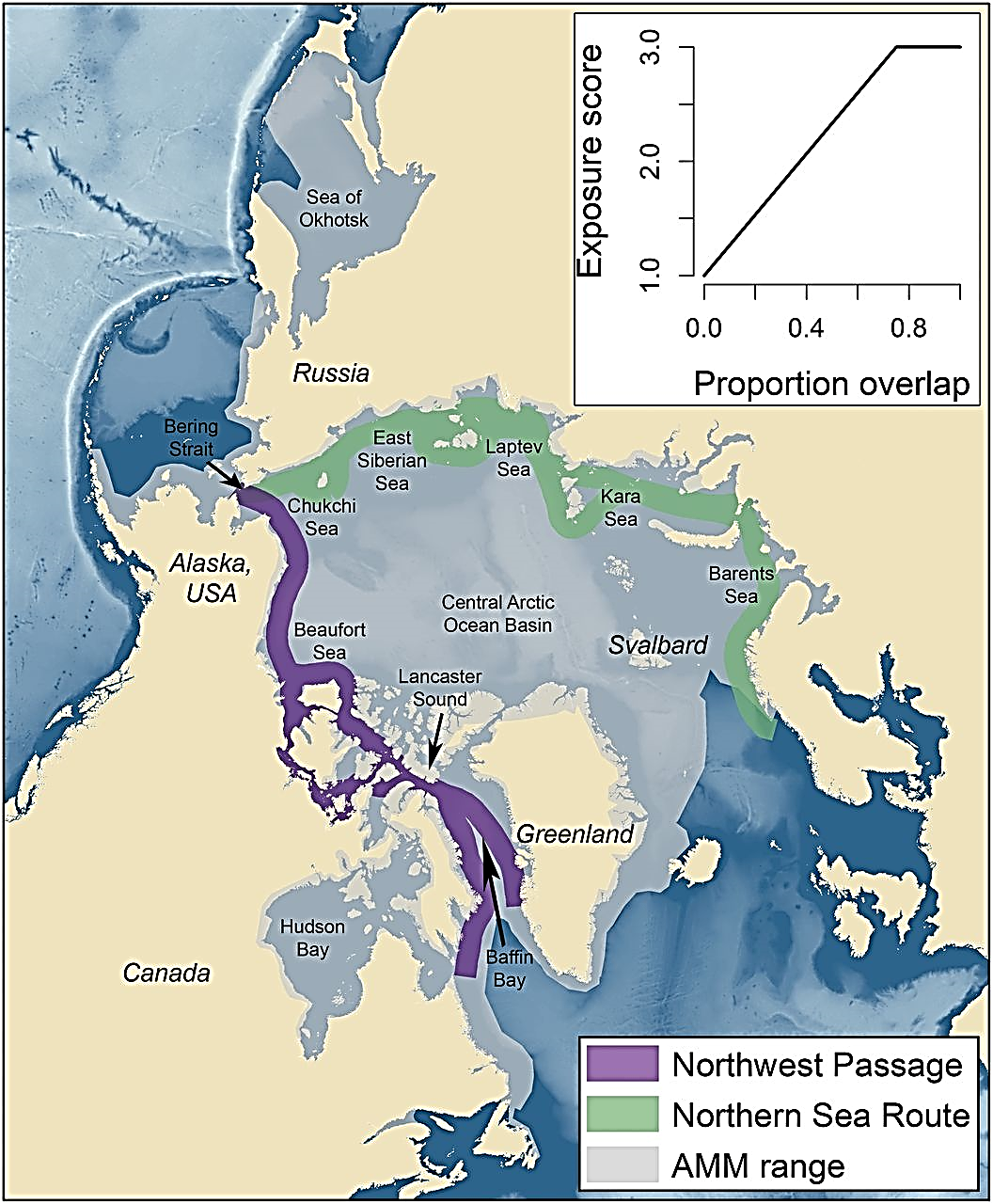 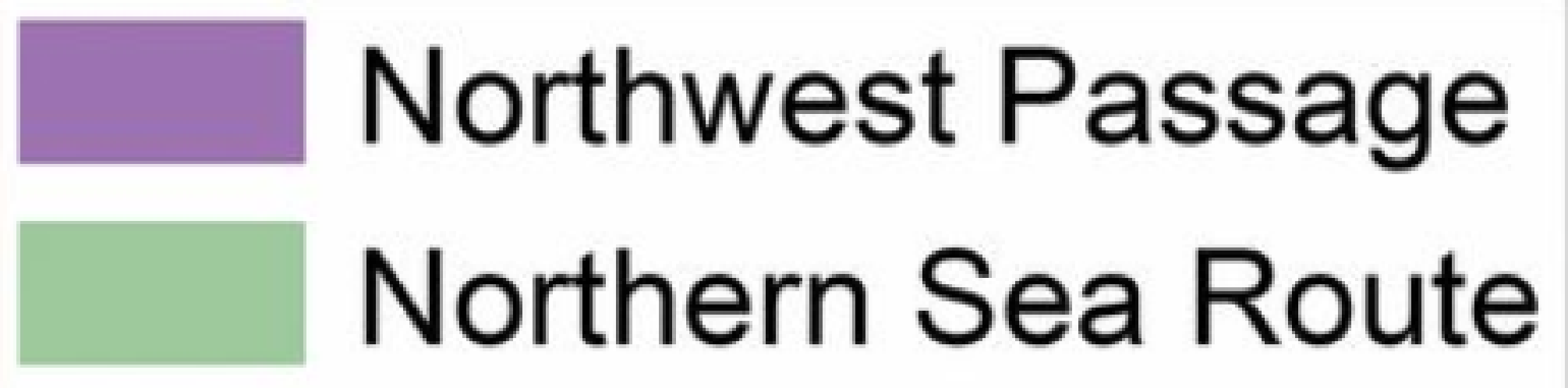 Greenland Sea
Chukchi
Risks and Impacts
Wildfires: Due to above normal precipitation forecasted wildfires are not expected

Flooding: Above normal precipitation may increase the threat of river flooding in Indigirka and the Kolyma.

Coastal Erosion: A possible increase of storm activity may negatively impact coastal erosion. Forecasted high temperatures may lead to continued  permafrost degradation and coastal erosion. 

Wildlife: Possible increase of storm activity at the end of summer may impact migratory birds and fish passages.

Hunting: Possible increase of storm activity may negatively impact hunting and fishing.

Shipping: Shipping across the Northern Sea Route is expected to be start earlier than normal with safe and easy ice conditions for the independent navigation of large-capacity tankers, gas carriers and bulk vessels. Cargo navigation for all vessel classes to the Chukchi sea from the Pacific Ocean will start earlier.
Central Arctic
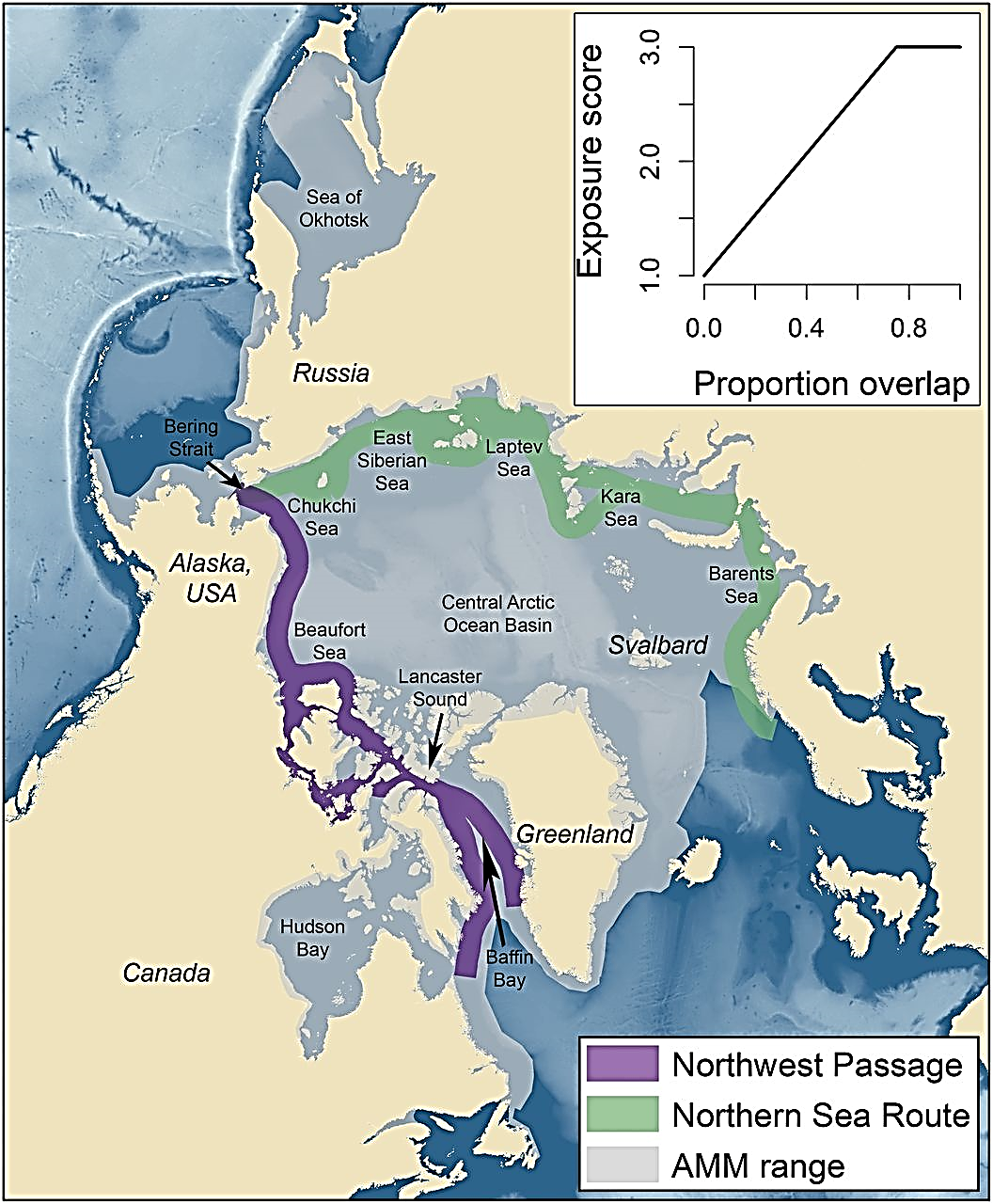 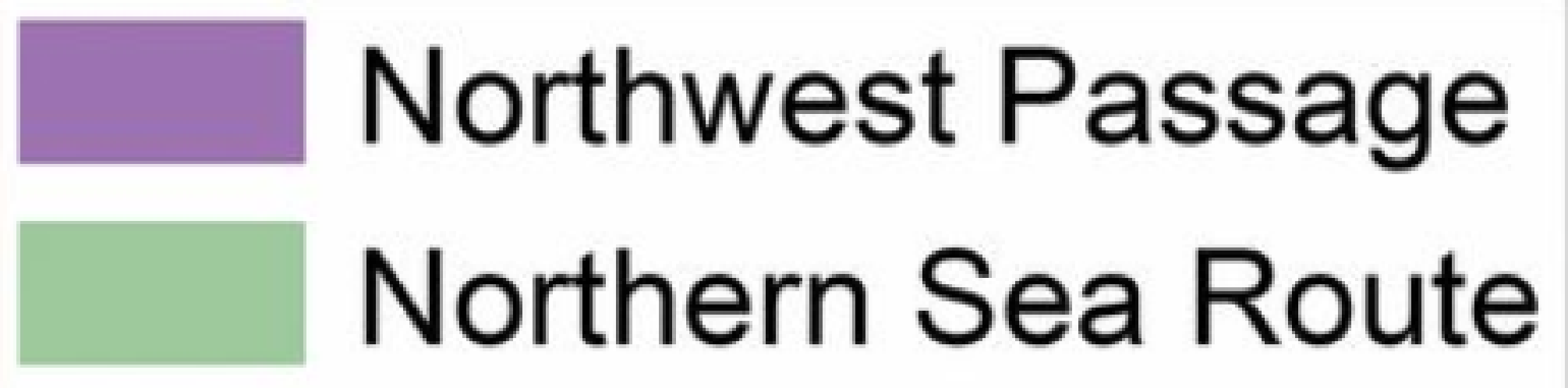 Greenland Sea
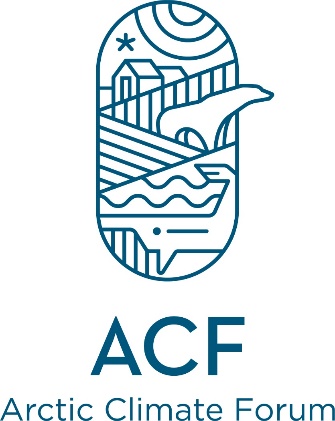 Discussion on regional impacts
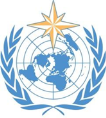 Arctic Regional Climate Center
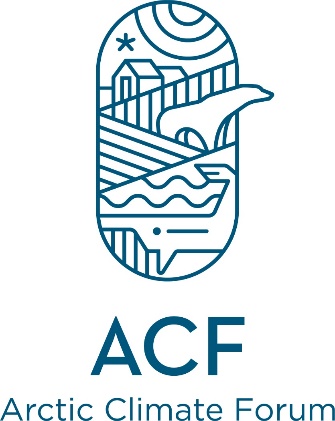 Arctic Climate ForumMay 2020Arctic Consensus Statement:Summary of Winter 2020 and Outlook for Summer 2020
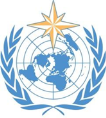 Arctic Regional Climate Center
What is ArcRCC Consensus Statement?
A collaborative product developed amongst Arctic meteorological and ice services to synthesize observations, historical trends, forecast models and fill gaps with regional expertise. 

The consensus statement provides:
a review of the major Arctic climate trends of the previous season, 
verification of the previous seasons outlooks and 
outlooks for the upcoming season for temperature, precipitation and sea-ice.
Will be published on https://arctic-rcc.org/acf
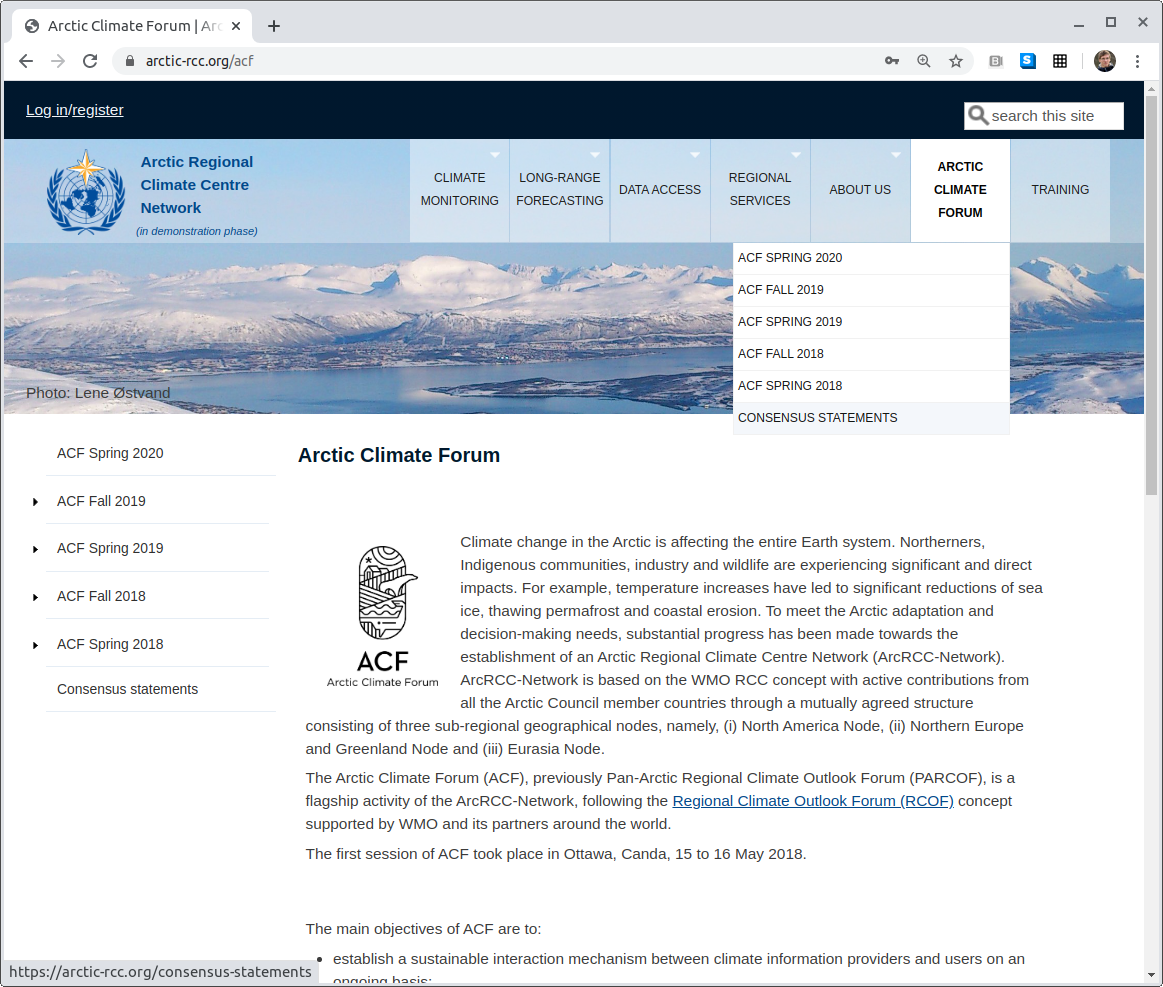 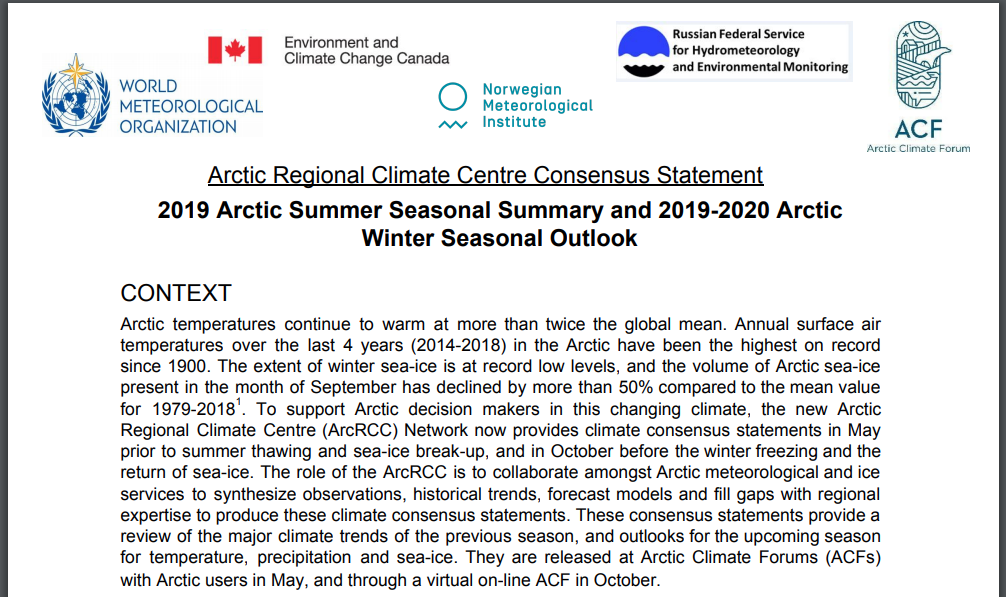 Circumpolar Arctic PerspectiveTemperature & Precipitation
Outlooks are based on eight WMO Long-Range Forecasts models.  
All the model forecasts are compared and areas where all eight models 
agree = high forecast confidence
disagree = low forecast confidence

Called a multi-model ensemble (MME) approach 
A methodology reputed as providing the most reliable objective forecasts.
TEMPERATURE: Observations from Winter 2020
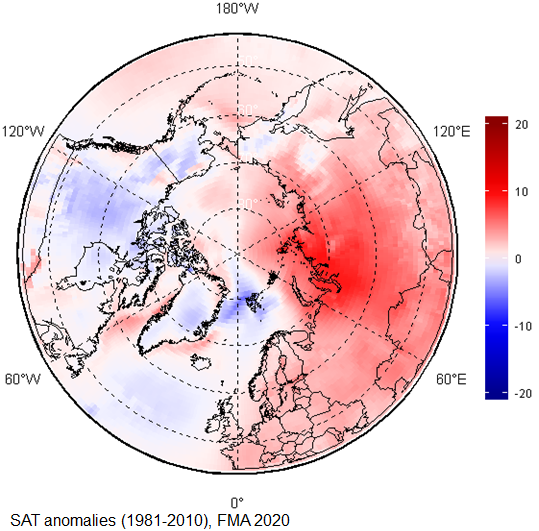 Higher than normal in the eastern hemisphere
Lower than normal in the western hemisphere 
Scandinavia and the majority of the Eastern and Western Scandinavia regions experienced warmer than normal conditions (red areas)
Parts of Eastern and Western Siberia saw their fifth warmest FMA since the start of the record in 1949.
Canada, Alaska, Greenland, and the North Atlantic Ocean experienced near normal (white areas) or slightly below normal (light blue) conditions.
February, March, and April (FMA) 2020 surface air temperature anomaly based on the 1981-2010 reference period. Red indicates warner than normal temperature, and blue indicates cooler than normal temperatures. Map produced by the Hydrometcenter of Russia https://meteoinfo.ru/ Data source: ERA-5.
TEMPERATURE: Winter 2020
How did the forecasts perform ?
[Speaker Notes: The Winter 2020 temperature forecast was verified by comparing the forecast with meteorological observations and reanalysis technics to fill gaps in observations. 

The observed near-normal temperatures over Alaska and the majority of Canada were not accurately forecast
Above-normal surface air temperatures over the European, Eastern Siberia, Western Siberia, and Central Arctic regions were accurately forecast for the JFMA 2020 season.
Over the Atlantic region, the forecast accuracies were variable but near-normal
Temperatures over Iceland and parts of Greenland were accurately forecast. 
The observed below-normal temperatures over the Norwegian Sea and parts of Greenland were not accurately forecast. 
As a general conclusion, the multi-model ensemble forecast was accurate for approximately 50-60% of the Arctic territory.]
TEMPERATURE: Outlook Summer 2020
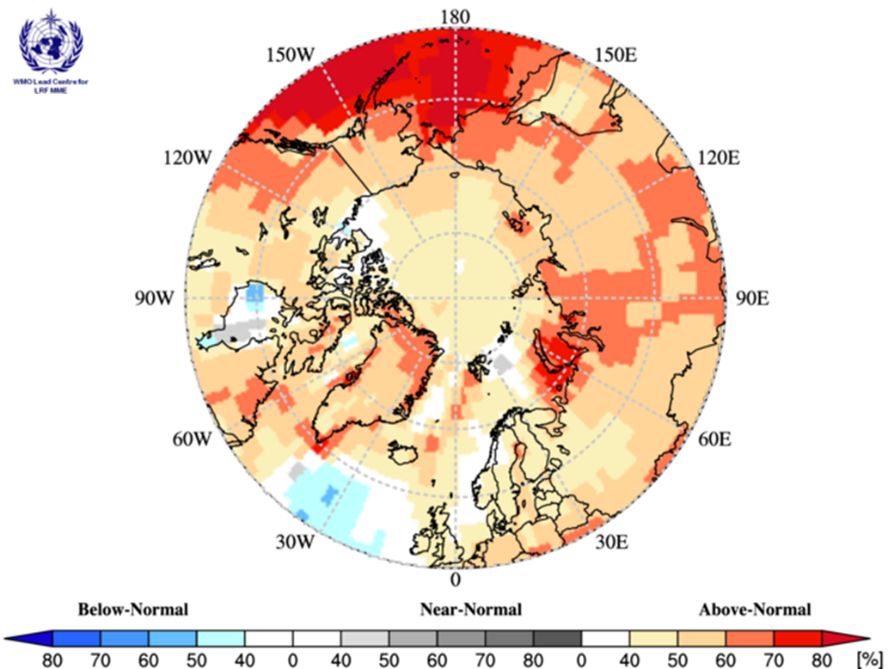 Multi model ensemble probability forecast for surface temperature for June, July, and August 2020. Three categories: below normal (blue), near normal (grey), above normal (red) and no agreement amongst the models (white). Source: www.wmolc.org.
[Speaker Notes: Surface air temperatures during summer 2020 (June, July, and August 2020) are forecast to be above normal across the majority of the Arctic regions (orange and red areas in Figure). 
The confidence of the forecast is low to moderate over the majority of the continental Arctic (land areas) (yellow and orange areas in Figure), while  
Forecast confidences are high for the maritime parts of the Atlantic region, the Bering Sea, and a portion of the Barents and Kara Seas (dark red areas). 
The multi-model ensemble did not agree over a few maritime areas across the Arctic (white areas).
Refer back to the non-technical presentation gave you more regional details using local expertise]
PRECIPITATION: Observations from Winter 2020
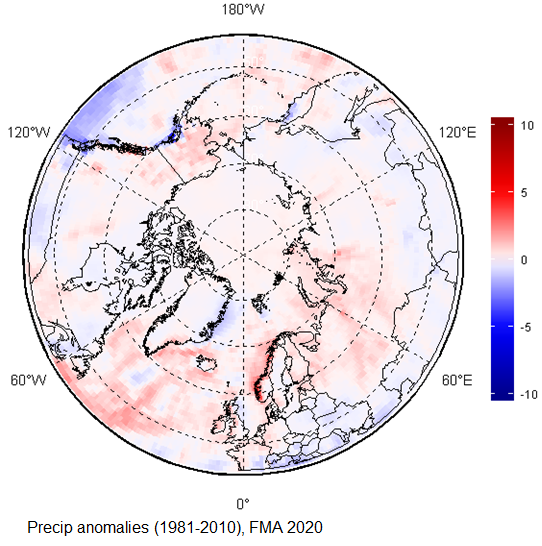 Wetter than average conditions were observed across a majority of Arctic region (red areas).  

Only a few isolated areas, including the northeastern coast of Greenland, northern Canada, and a small swath over southern Alaska, experienced drier than average conditions (blue  areas)
February, March, and April (FMA) 2020 precipitation based on the 1981-2010 reference period. Red indicates wetter than normal conditions, and blue indicates drier than normal conditions. Map produced by the Hydrometcenter of Russia https://meteoinfo.ru/ Data source: ERA-5.
PRECIPITATION: Winter 2020
How did the forecasts perform ?
[Speaker Notes: The Winter 2020 precipitation forecast was verified by comparing the forecast with meteorological observations and reanalysis technics to fill gaps in observations. 
Above-normal precipitation over the majority of the Arctic were accurately forecast for the Winter 2020 season.
The only exception was in the Chukchi area, where observed near-normal precipitation were inaccurately forecast. 
There was no agreement amongst the models over the Eastern Canada and Central Arctic region (predominance of white areas over those regions). 
As a general conclusion, the multi-model ensemble forecast was accurate for approximately 70% of the Arctic territory.]
PRECIPITATION: Outlook Summer 2020
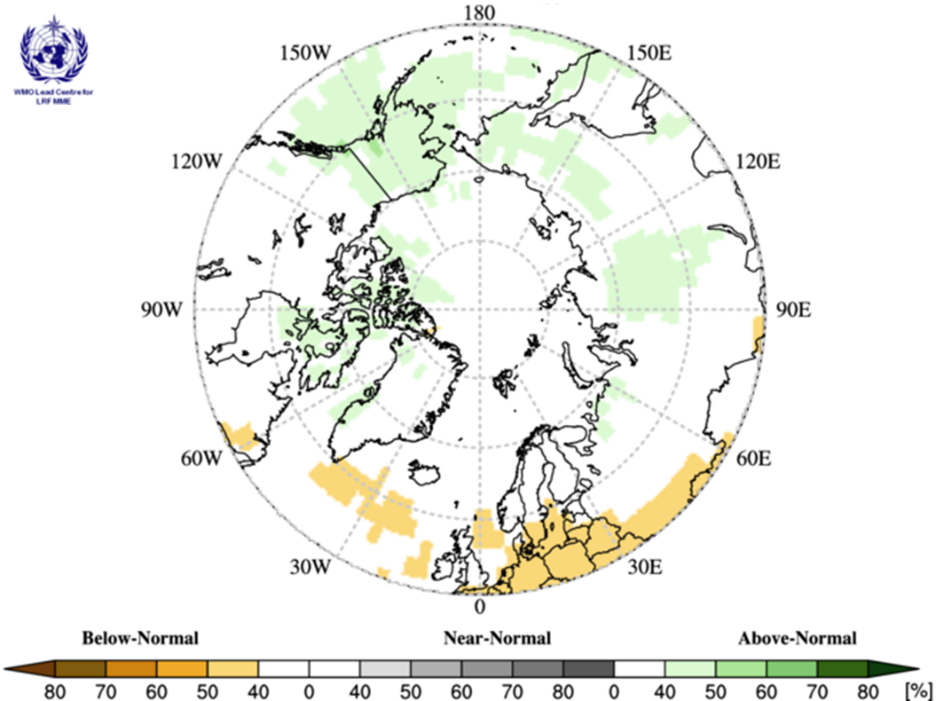 Multi model ensemble probability forecast for precipitation for JJA 2020. Green indicates wetter conditions, orange  drier conditions and white, no agreement amongst the models. Source: www.wmolc.org.
[Speaker Notes: Precipitation during summer 2020 (June, July, and August) is forecast to be 
above normal over Alaska, and portions and the Chukchi, Eastern Siberia, and northern Canadian region; the confidence of the forecast is low (light green areas). 
below normal for a portion of Northern Atlantic; the confidence of the forecast is low  (light orange areas). 
The multi-model ensemble did not agree over the remainder of the Arctic region (white areas).]
Sea-Ice: From a Circumpolar Perspective
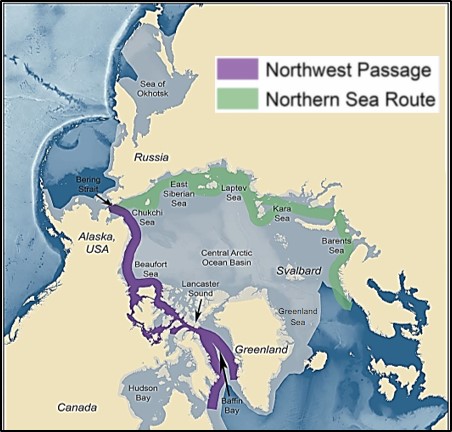 Maximum sea-ice extent, volume and thickness is normally reached each year in the Arctic during the month of March. 

The forecast for March 2020 sea ice extent was based on output from CanSIPSv2, an MME of two climate models
SEA-ICE Extent: Observations from Winter 2020
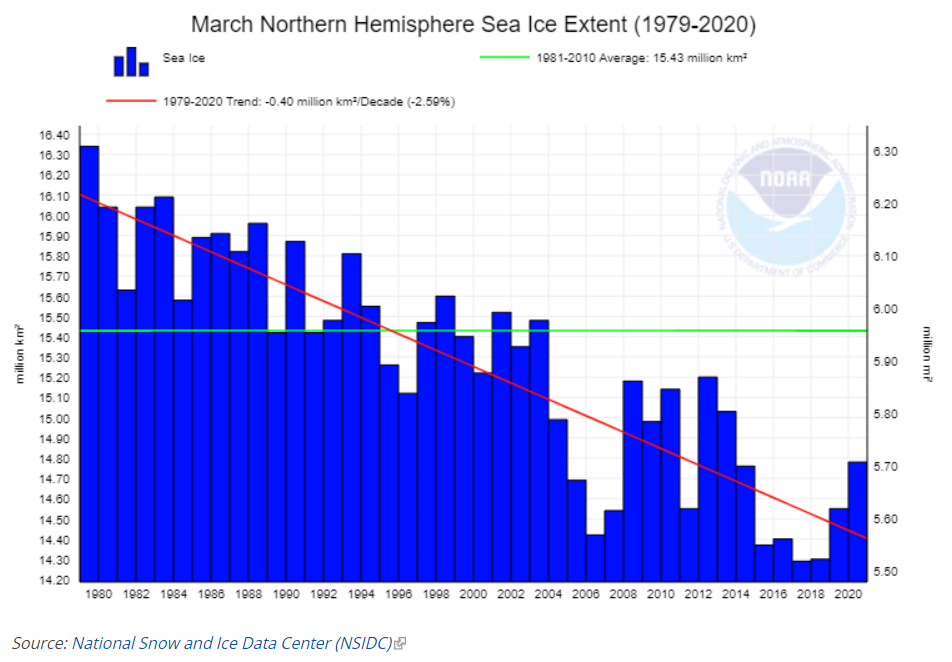 [Speaker Notes: 2020 Sea ice extents were not at a minimum over the 40 year record, 2020 rebounded slightly but trends are still declining]
SEA-ICE: Winter 2020
How did the forecasts perform ?
[Speaker Notes: Normal ice extent in the Bering Sea, below normal was forecasted = low forecast accuracy
Below to near normal ice extent for the Sea of Okhotsk, high forecast accuracy.  Normal surface pressure and air temperature patterns in the Bering and Sea of Okhotsk regions led to near normal ice coverages. 
Below normal ice extent in the Barents (low accuracy) and moderate accuracy for the Barents Sea.  Pronounced warm air temperature and low surface level pressure anomalies over these areas in winter 2019/20 restricted sea ice development, and ice expansion was slowed by the lack of deep, sustained cold and the presence of regular destructive wind events. 
Moderate accuracy for the Labrador Sea.  Above normal air temperatures in Davis Strait and over the northern Labrador Coast suppressed ice growth during the past winter, leading to significantly lower ice export from these regions southward along the Labrador Coast and into the northwestern section of the Gulf of St. Lawrence. 
High Accuracy for the Gulf of St. Lawrence. Near normal temperatures and a lack of sea ice from northern regions led to a lower than normal ice extent for the Gulf.]
What is Normal break-up?
The first day in a 10 day period when the ice concentration goes below 50%
based on climatological period (2009-2017)

Break-Up Categories:
Late break-up
Near normal break-up 
Early break-up
SEA-ICE: Break-up Outlook 2020
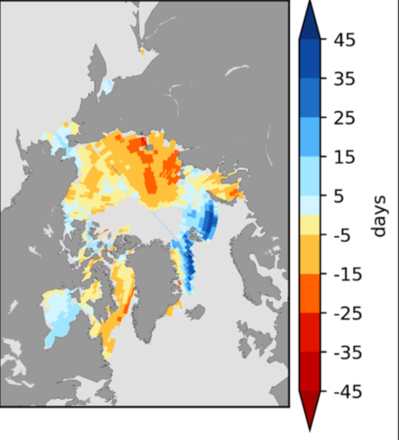 Forecast for the 2020 spring/summer break-up expressed as an anomaly (difference from normal) Source: CanSIPS (ECCC)
[Speaker Notes: These regions break-up details were covered in the non-technical regional presentation, but the consensus statement explains and shows you the model output for the entire circumpolar Canadian Arctic

“The Bering Sea ice break-up on the slide is already out of date: daily Bering Sea ice extent has been below 1981-2010 average since early March and is currently at about 75% of the 30-year median for this date. By the time of ACF-5, there is likely to be only limited ice remaining in the Bering Sea by late May]
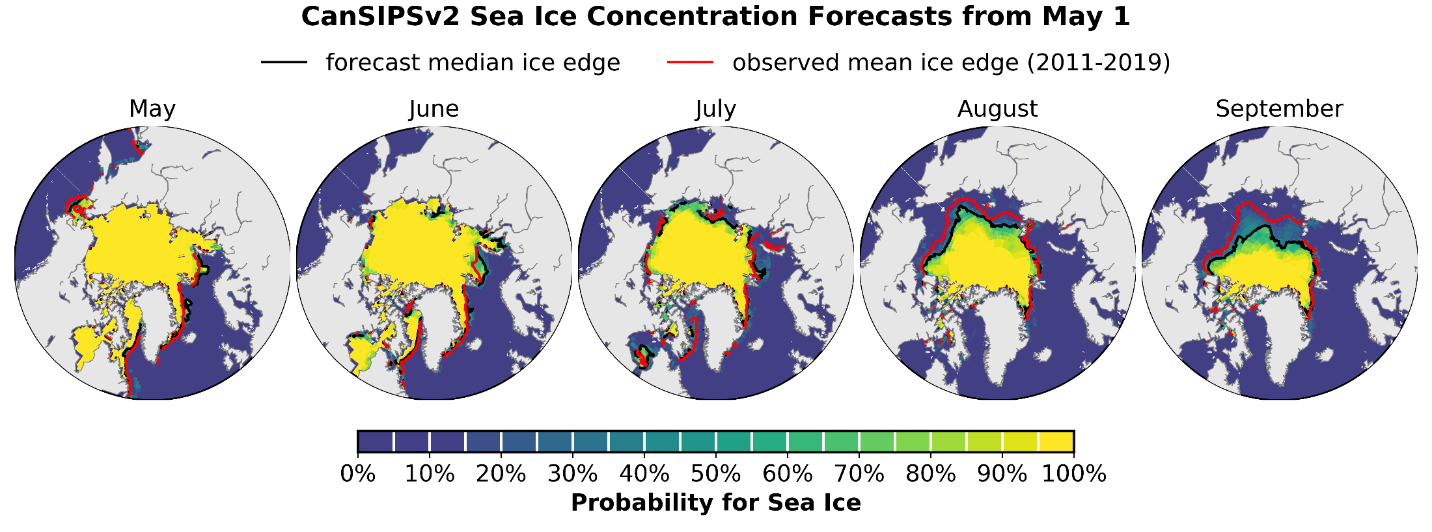 Minimum SEA-ICE Extent: Outlook September 2020
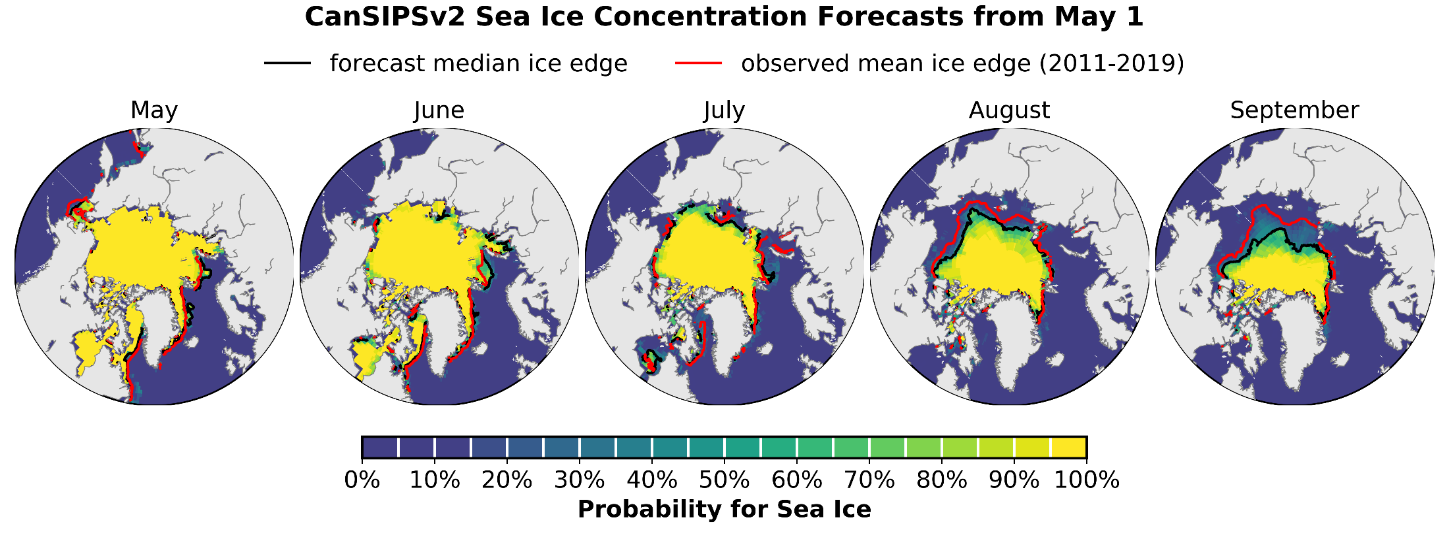 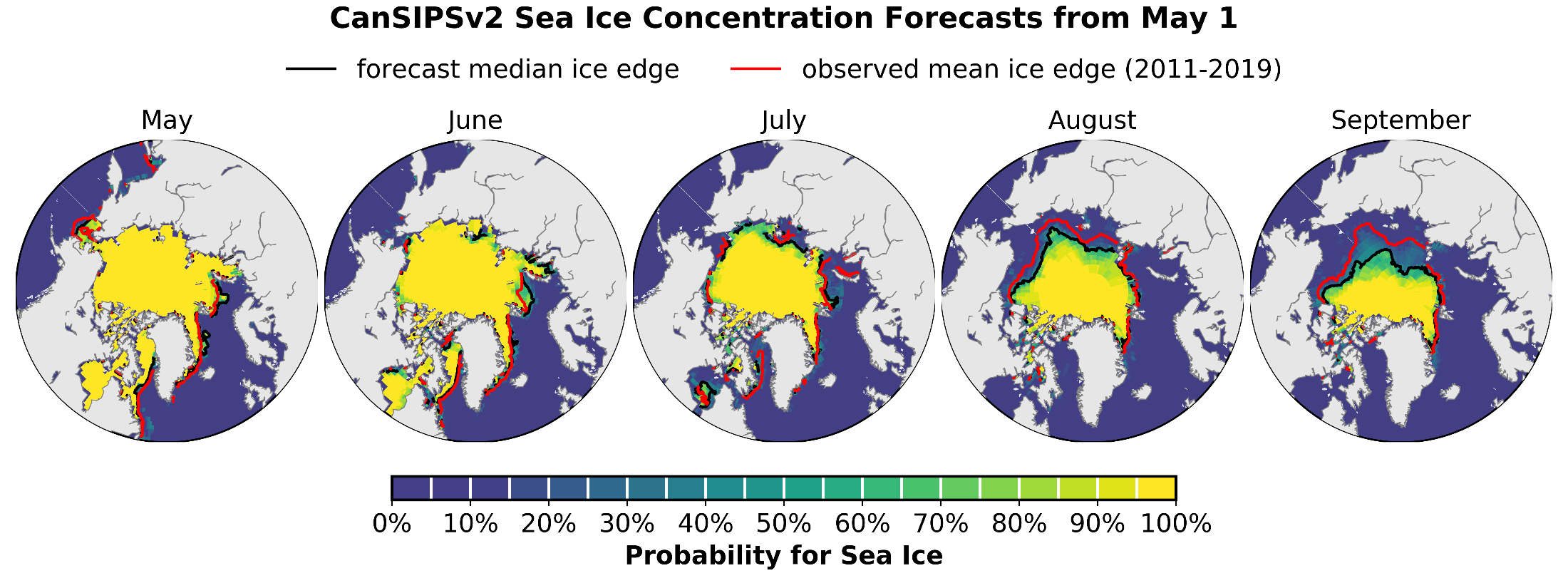 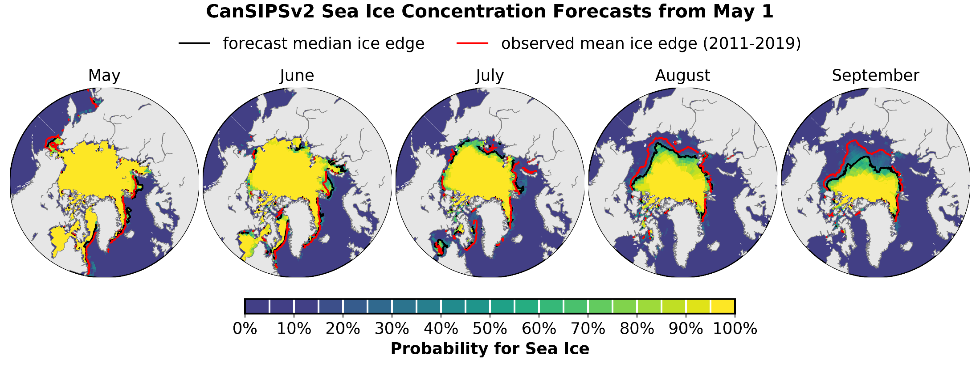 September 2020 probability of sea ice at concentrations greater than 15% from CanSIPSv2 (ECCC). Forecast median ice extent from CanSIPSv2 (black) and observed mean ice edge 2011-2019 (red).
[Speaker Notes: Again, the sea-ice extent details were covered in the non-technical regional presentation, but the consensus statement explains and shows you the model output for the entire circumpolar Canadian Arctic]
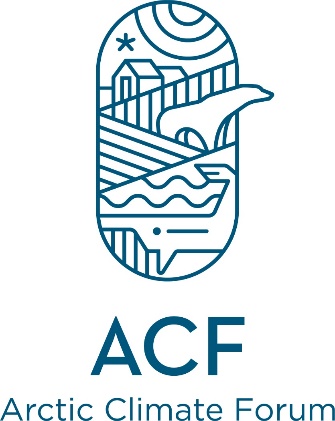 Questions & Wrap Up
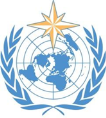 Arctic Regional Climate Center
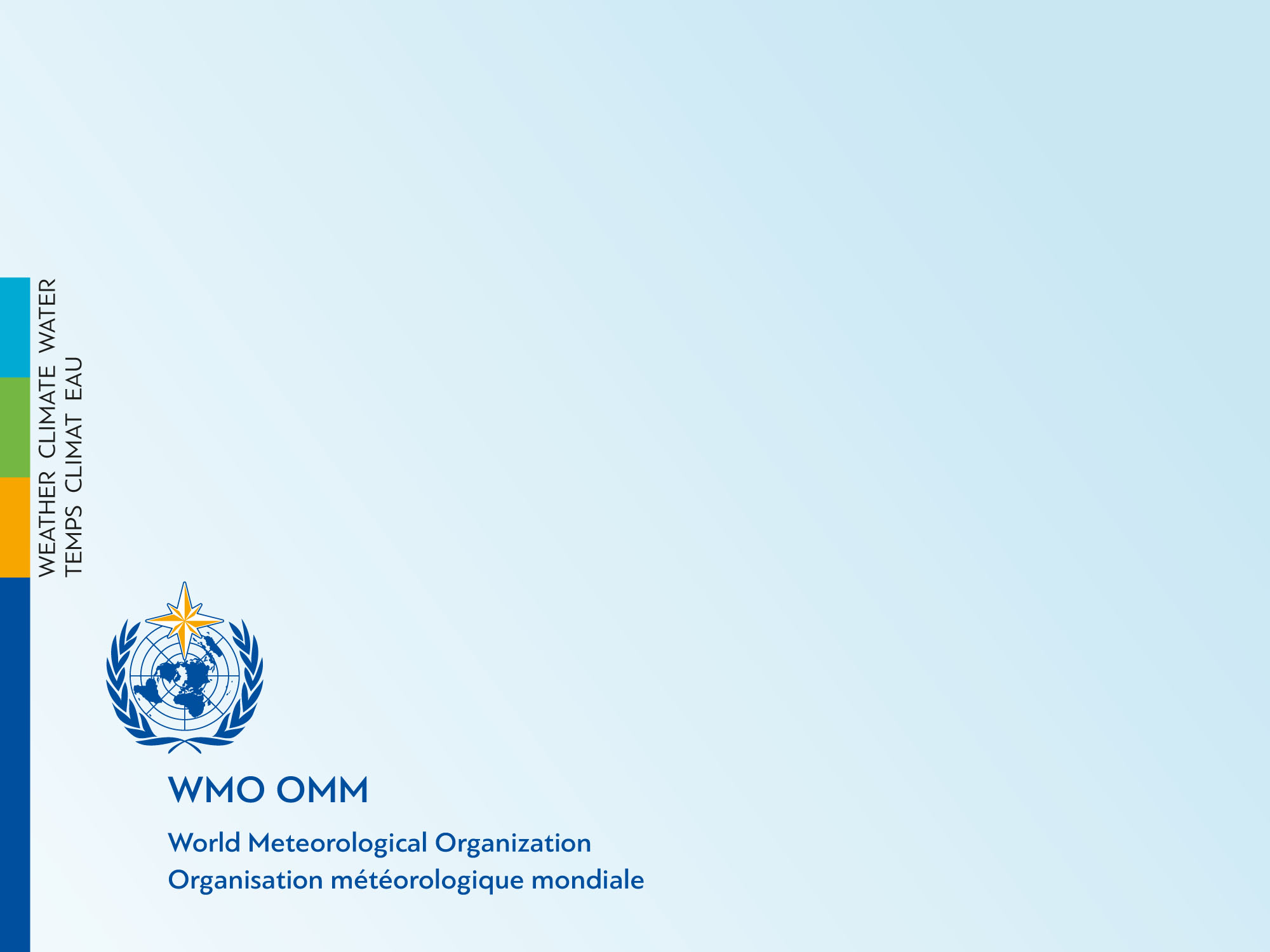 Thank you! Merci! Takk! Спасибо! Tak! Tack! Kiitos! þakka þér fyrir!Naqurmiik ! Qaĝaasakuq !
Grazie! Giitu! Vielen Dank!
Dhanyavaad !
54